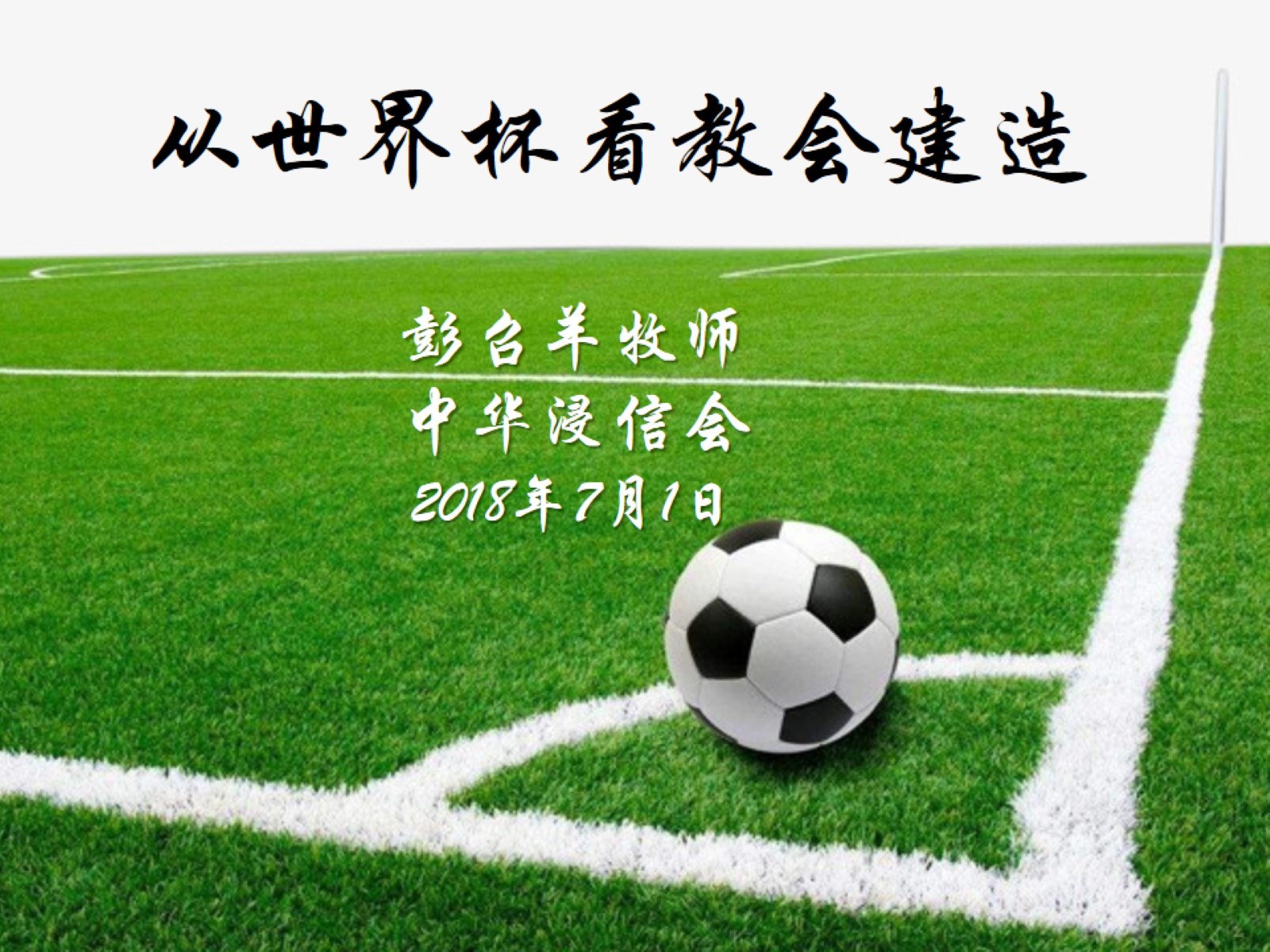 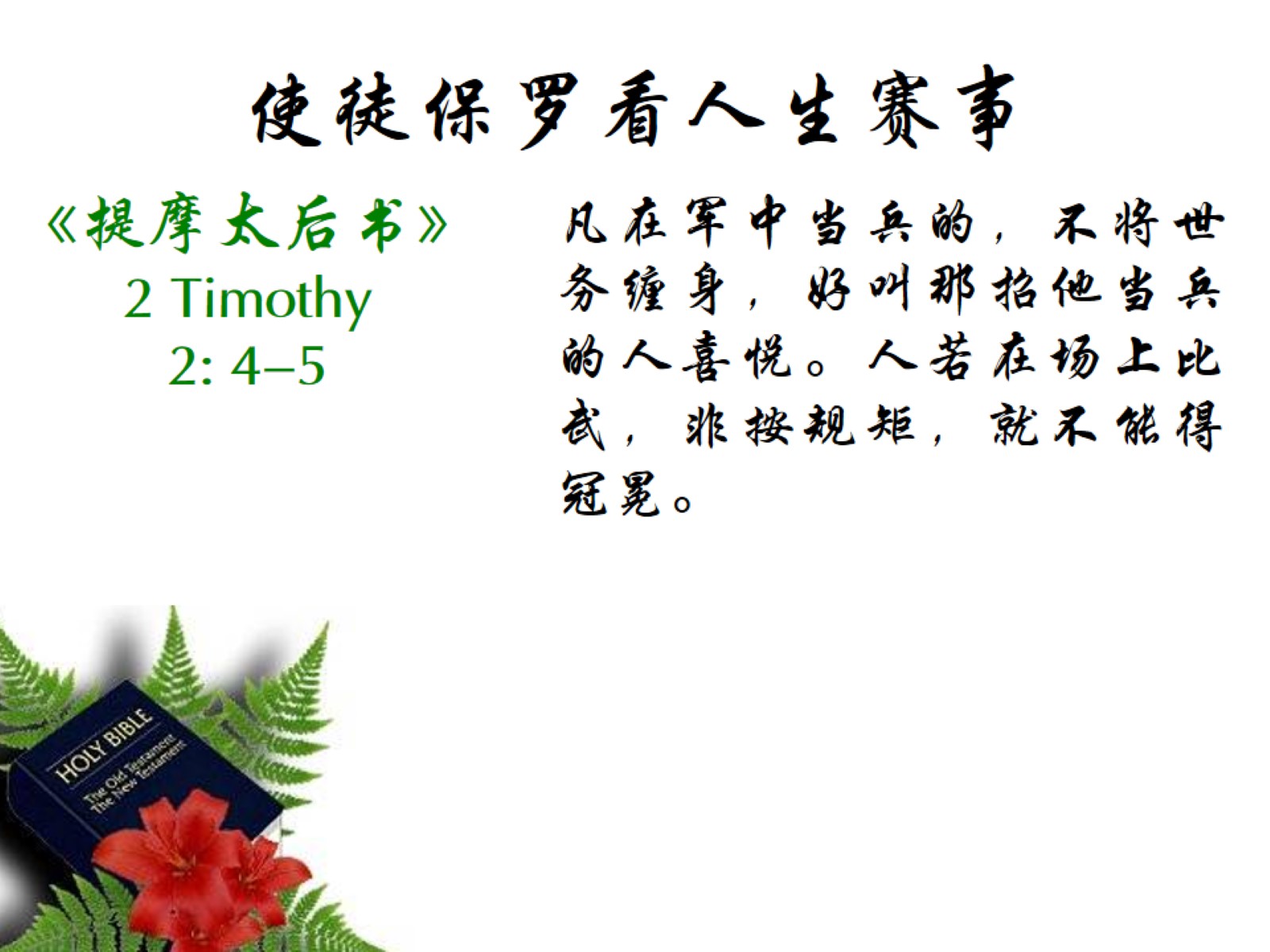 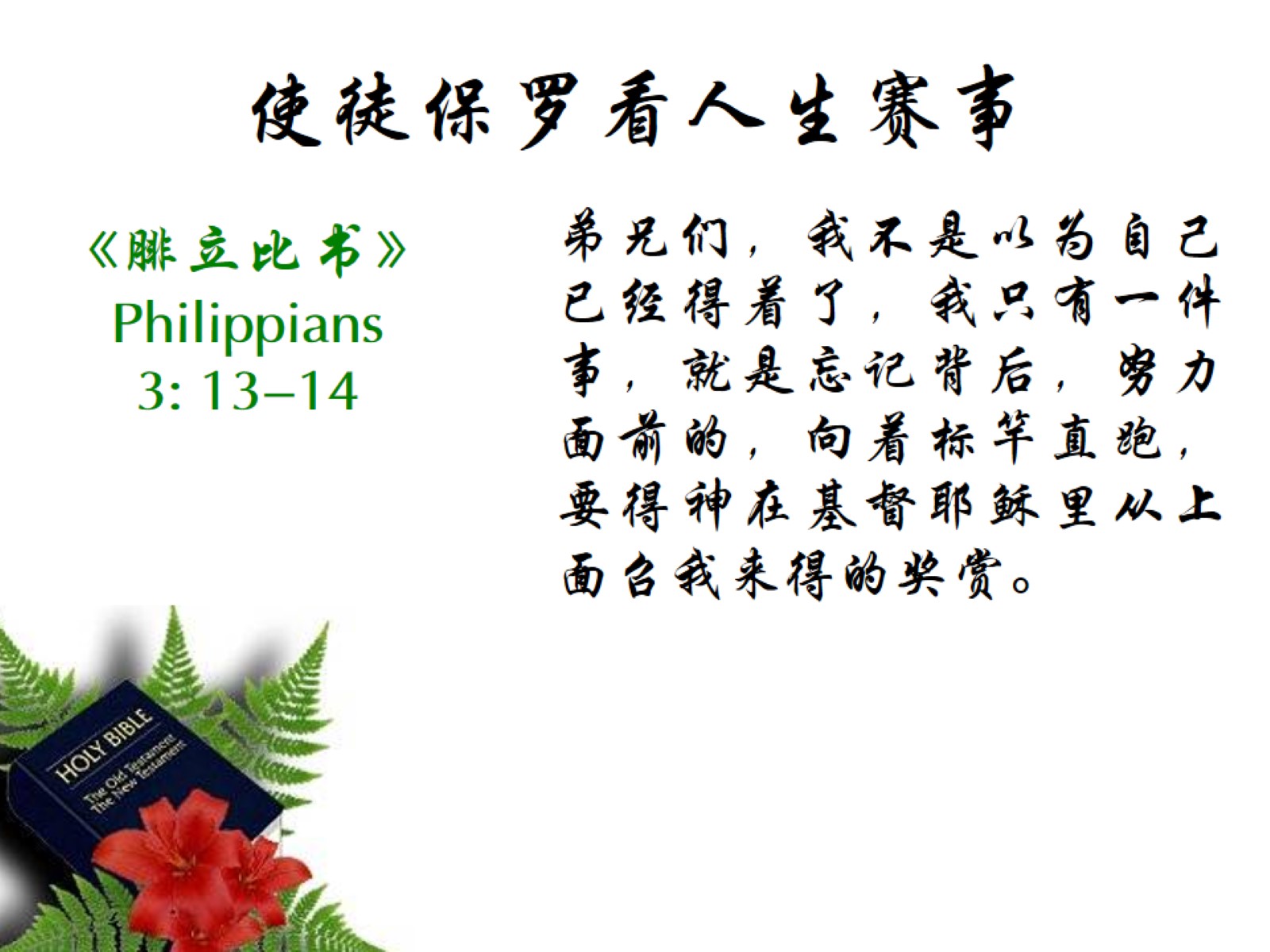 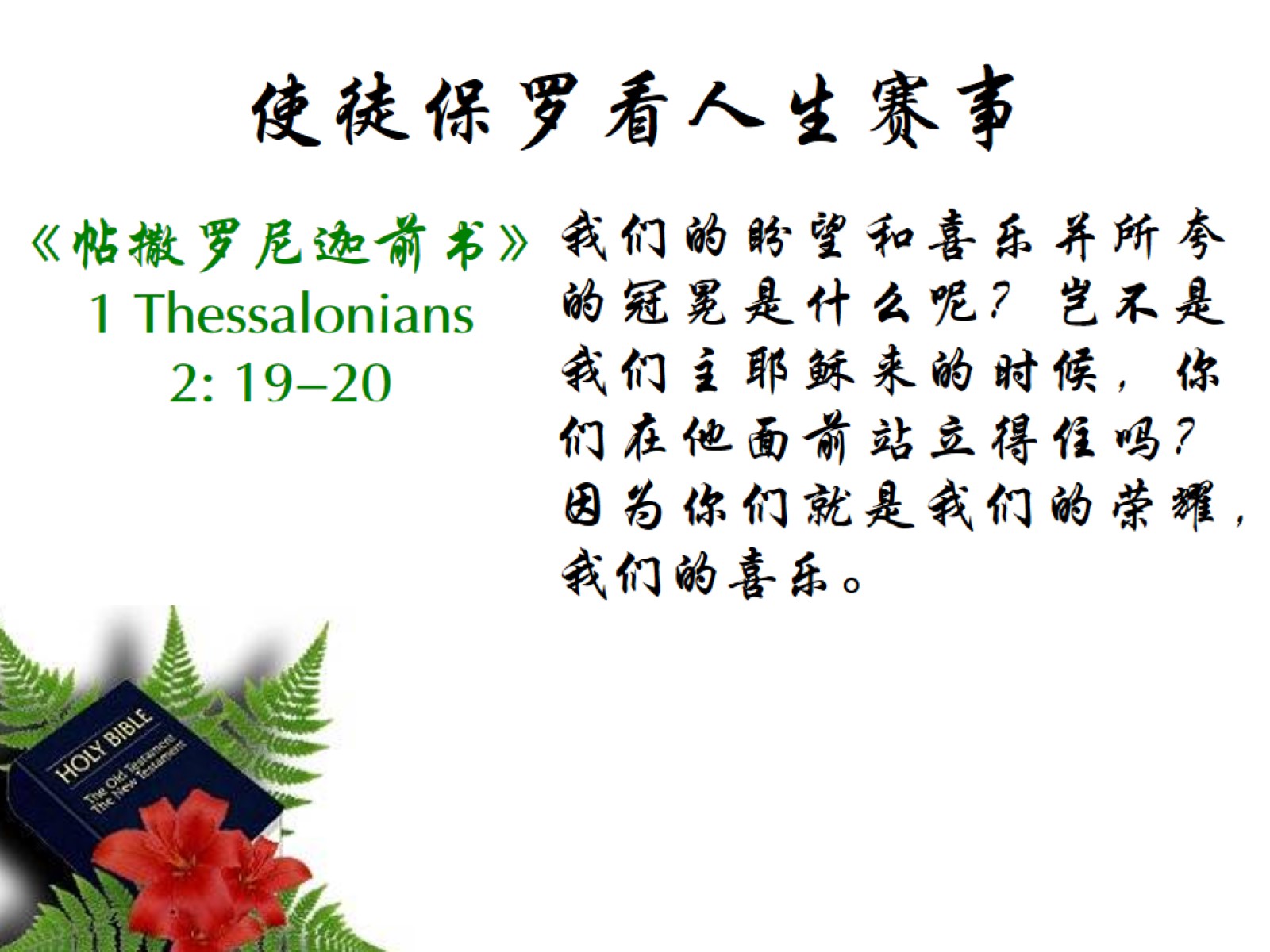 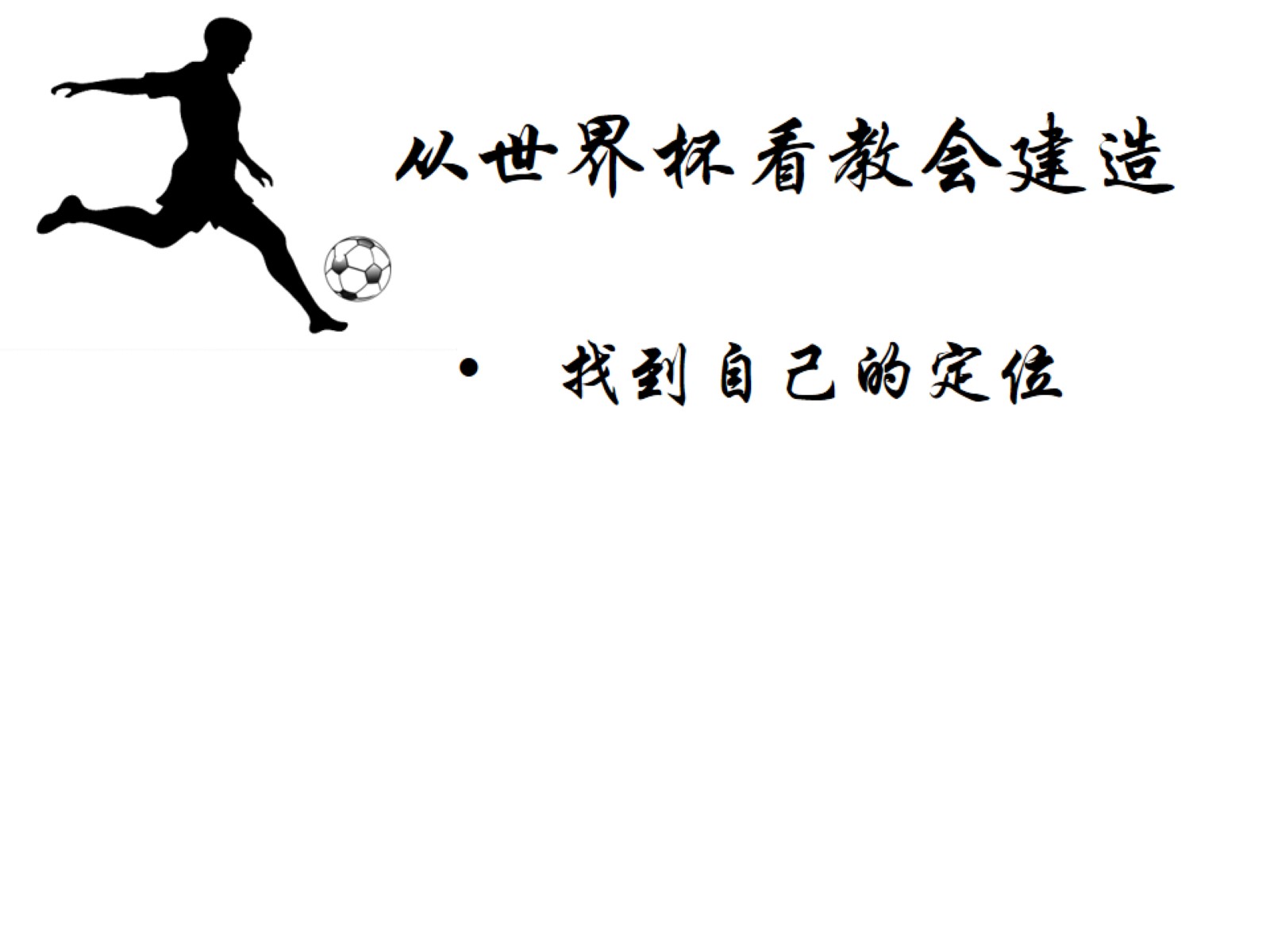 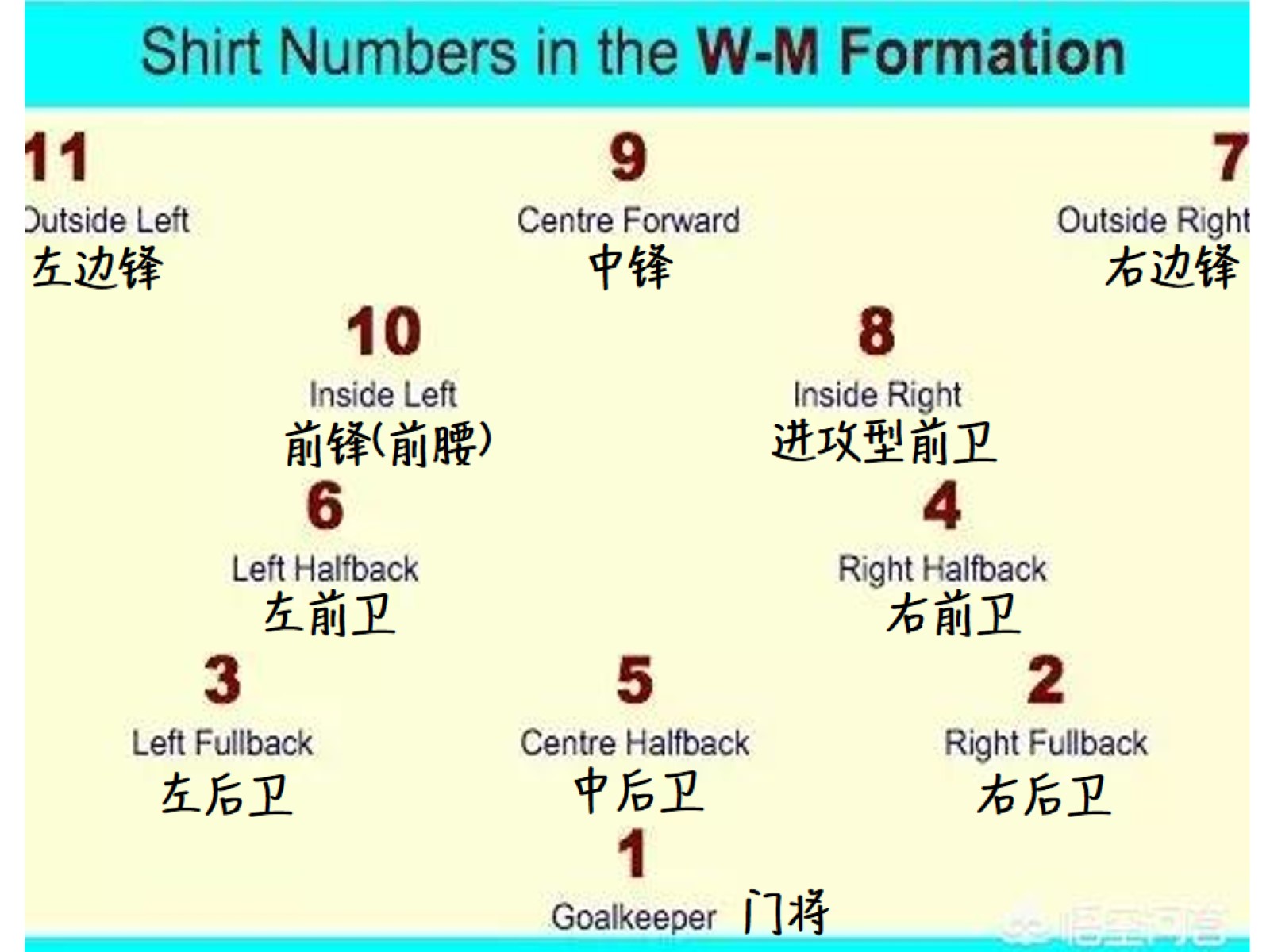 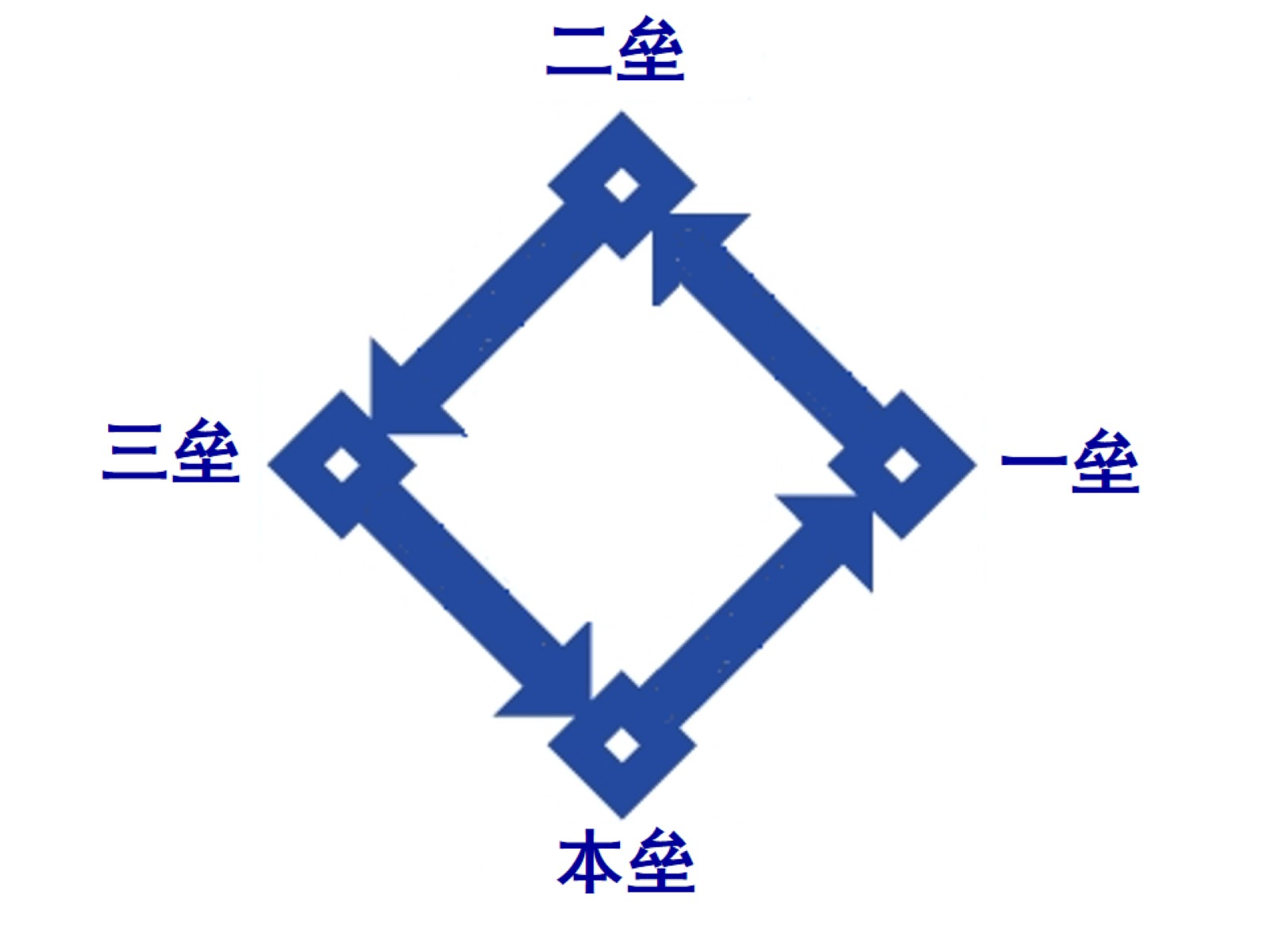 本垒
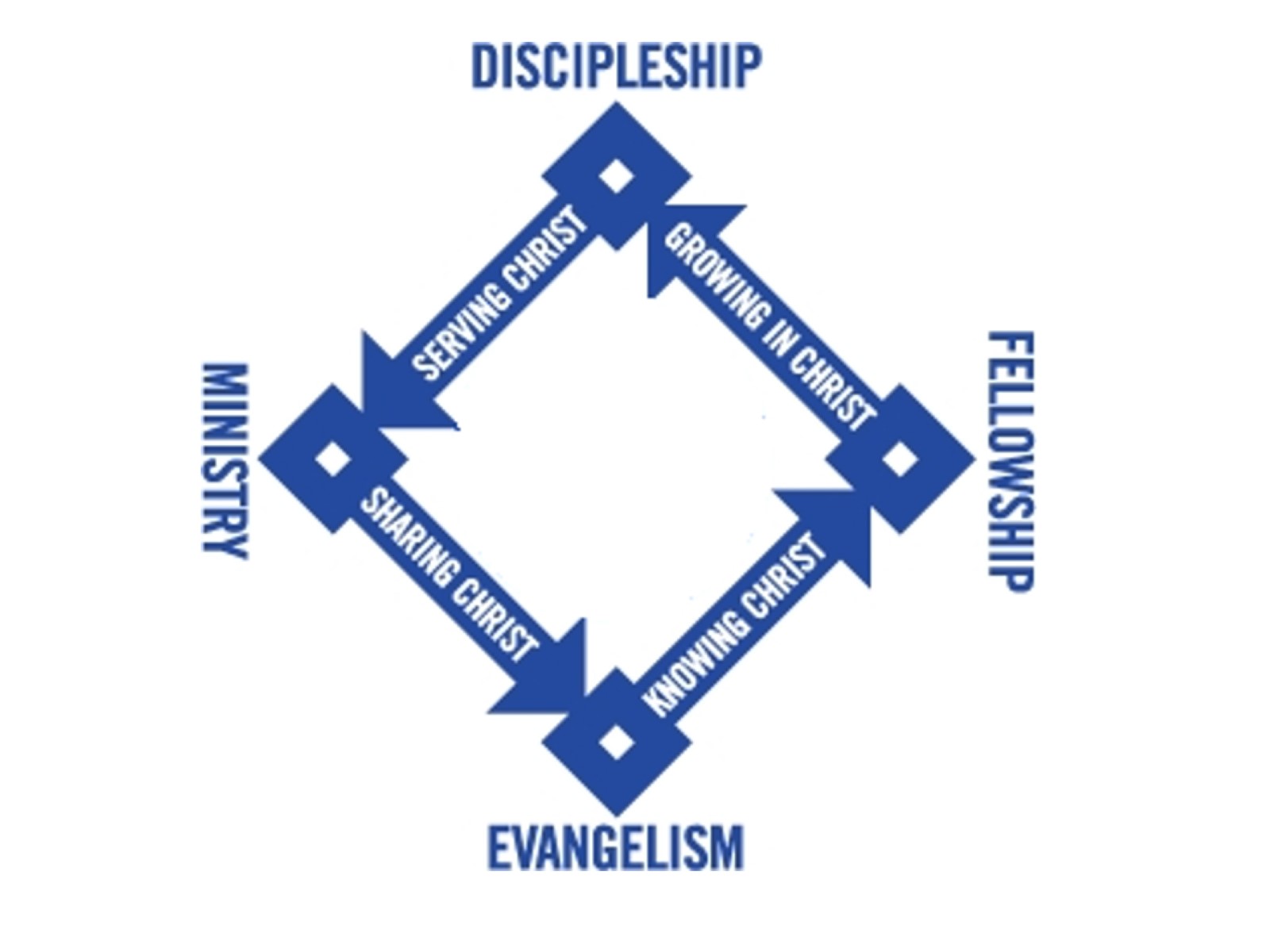 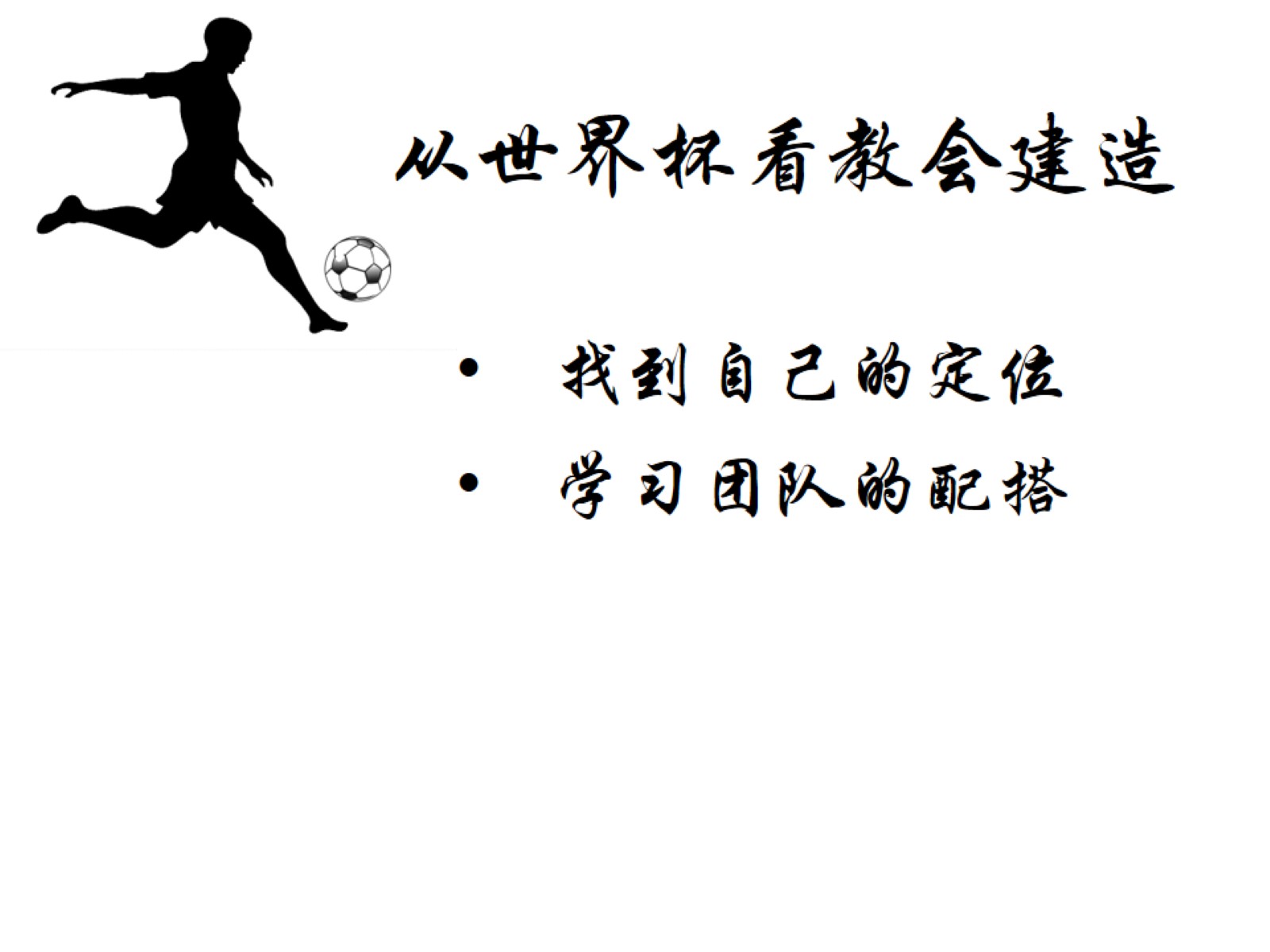 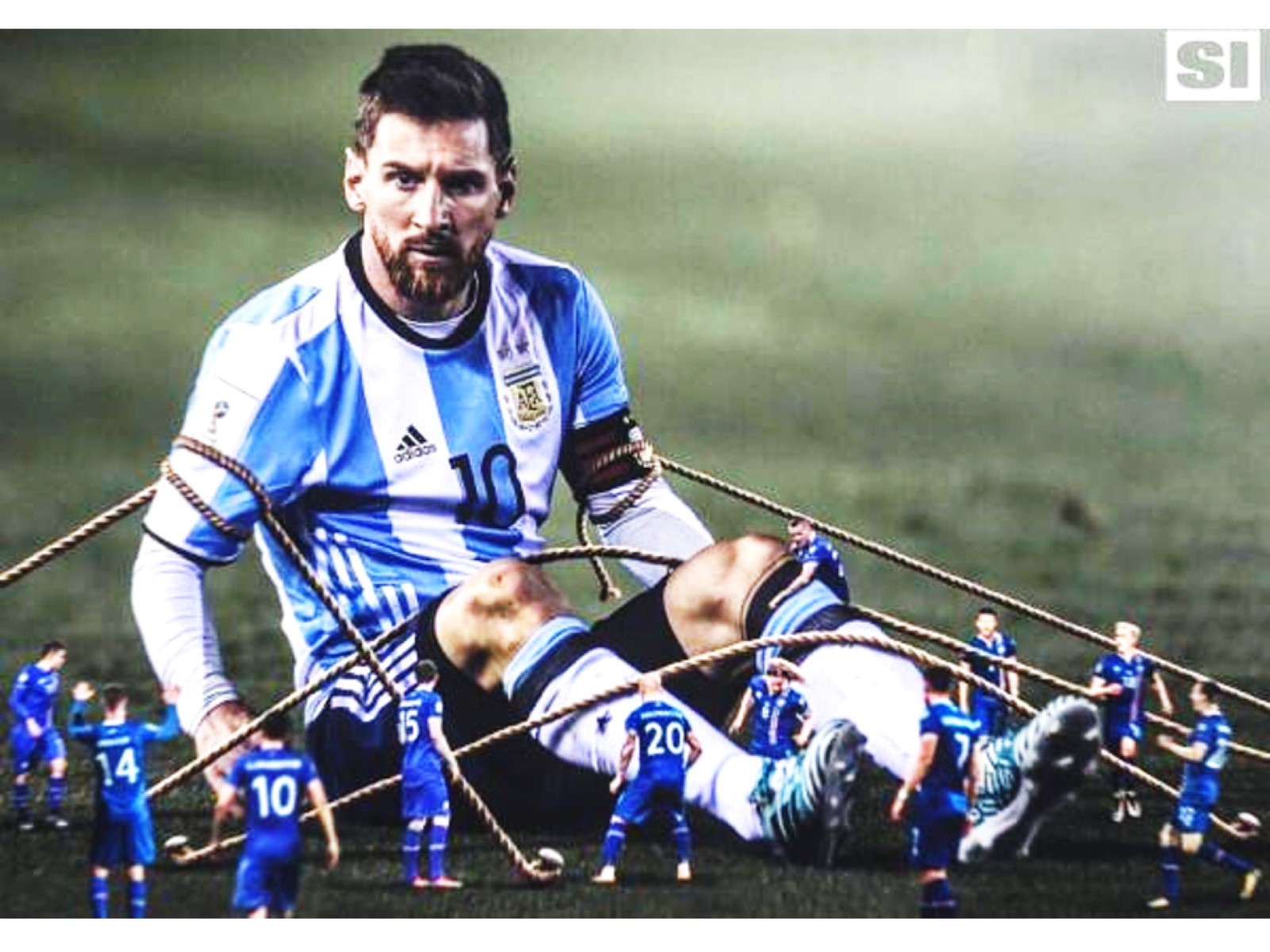 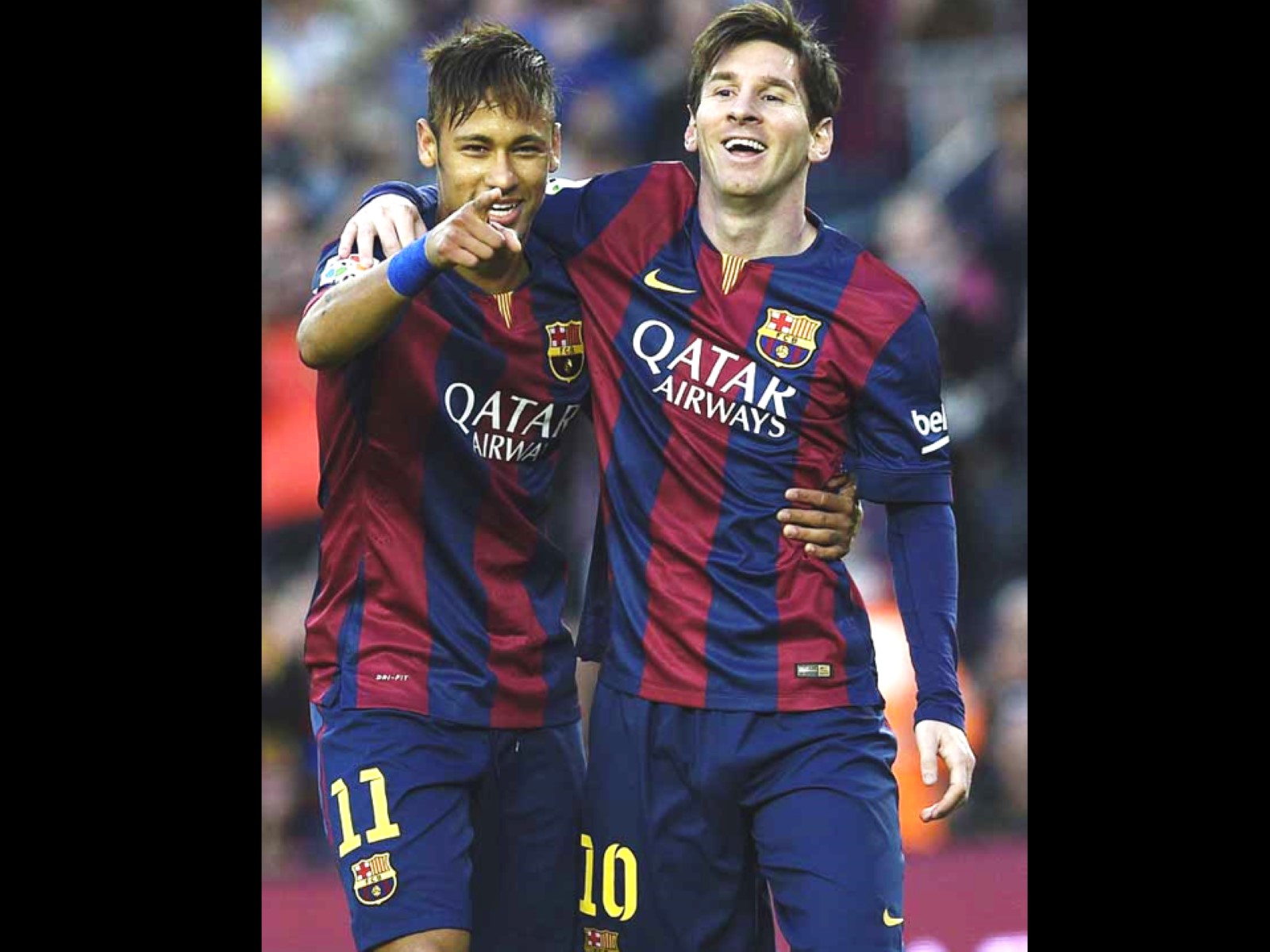 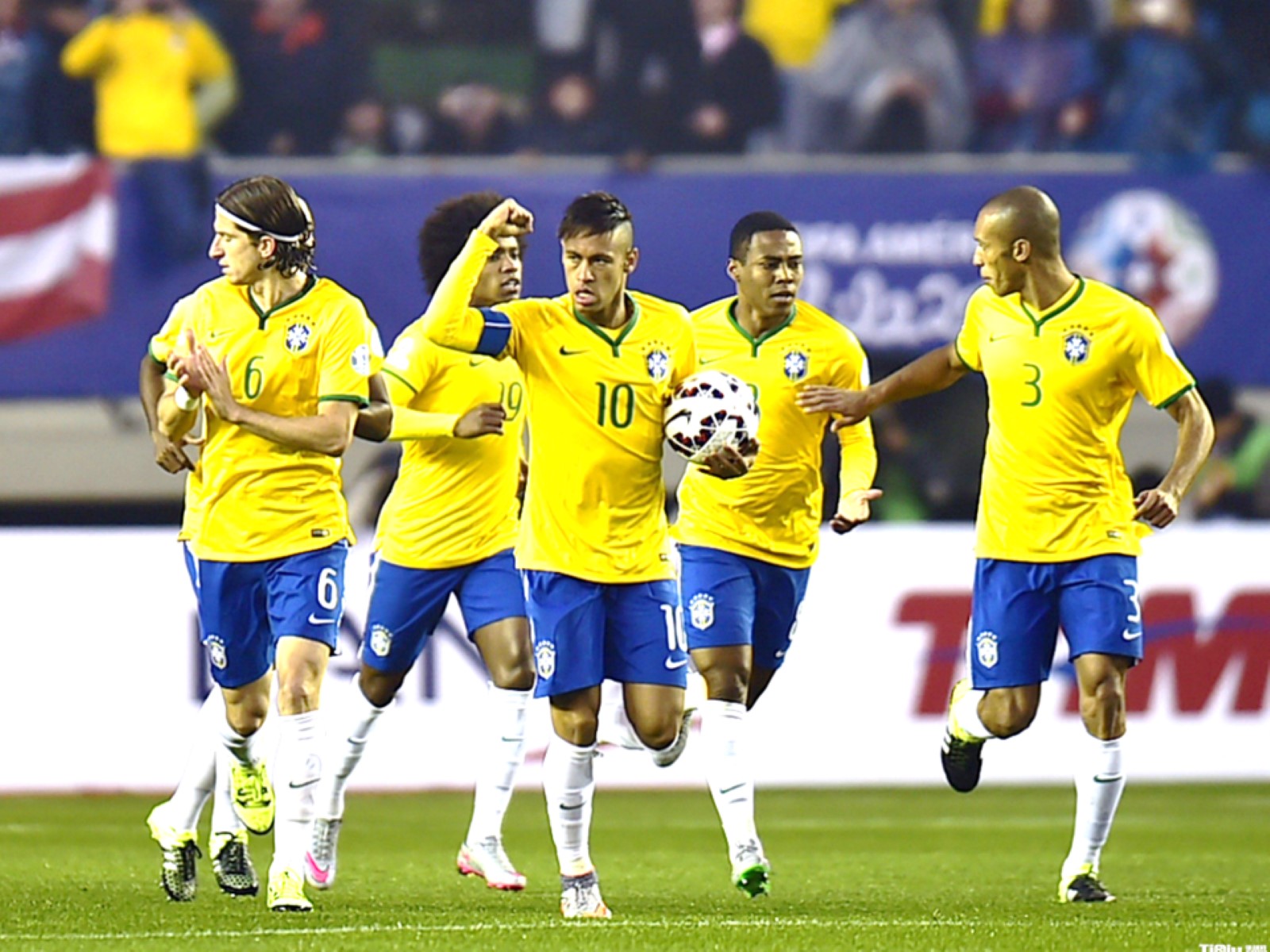 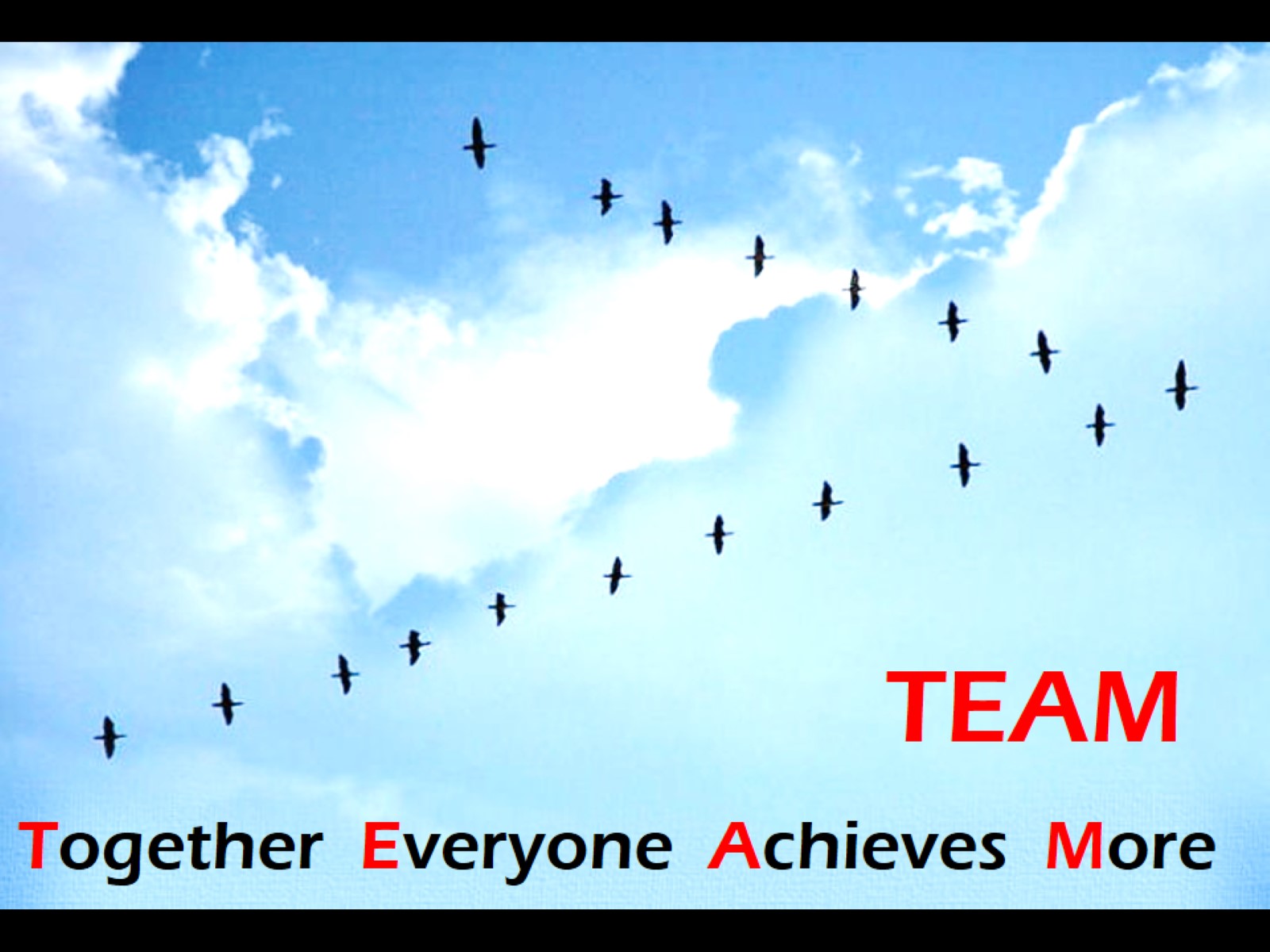 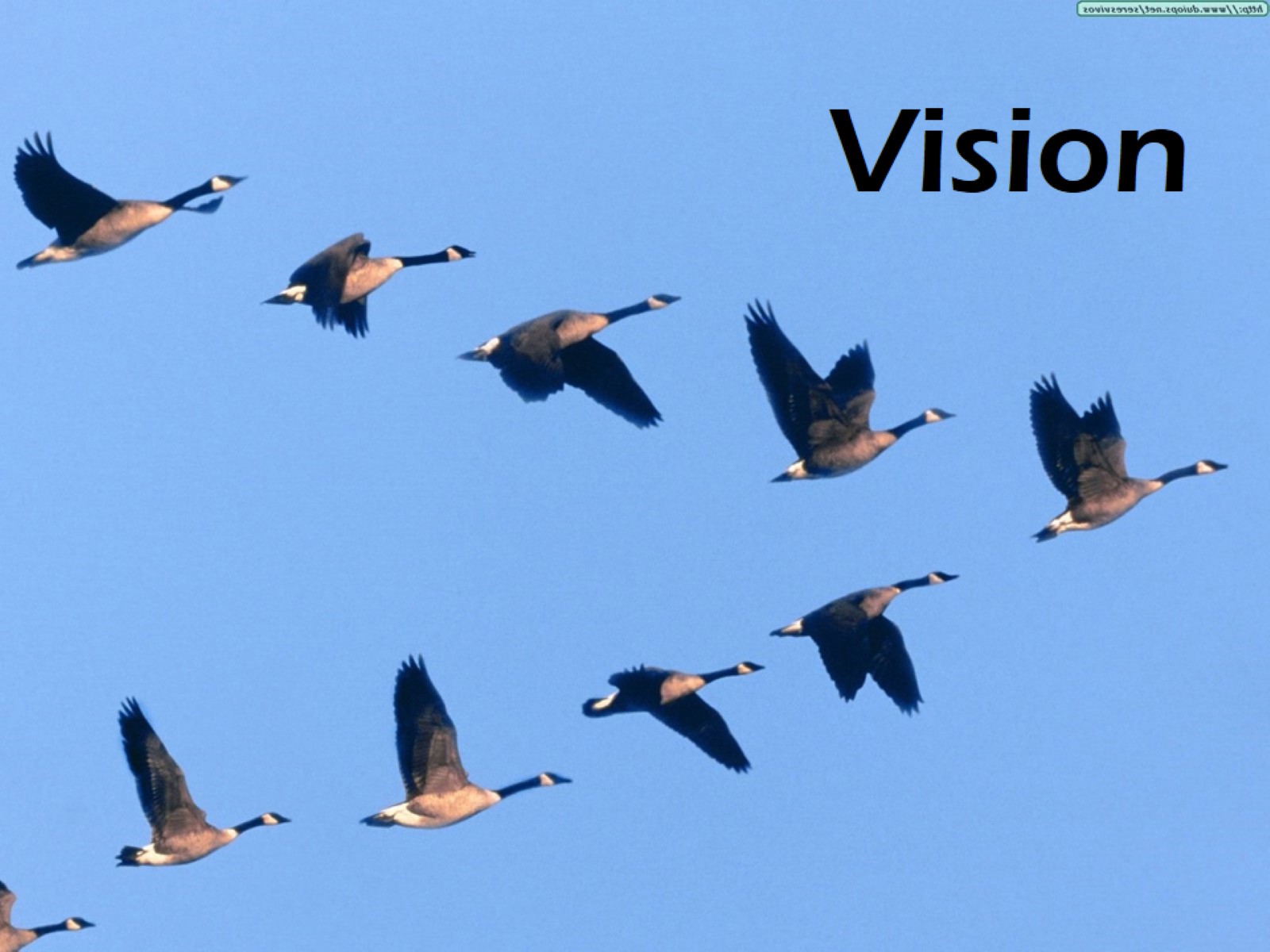 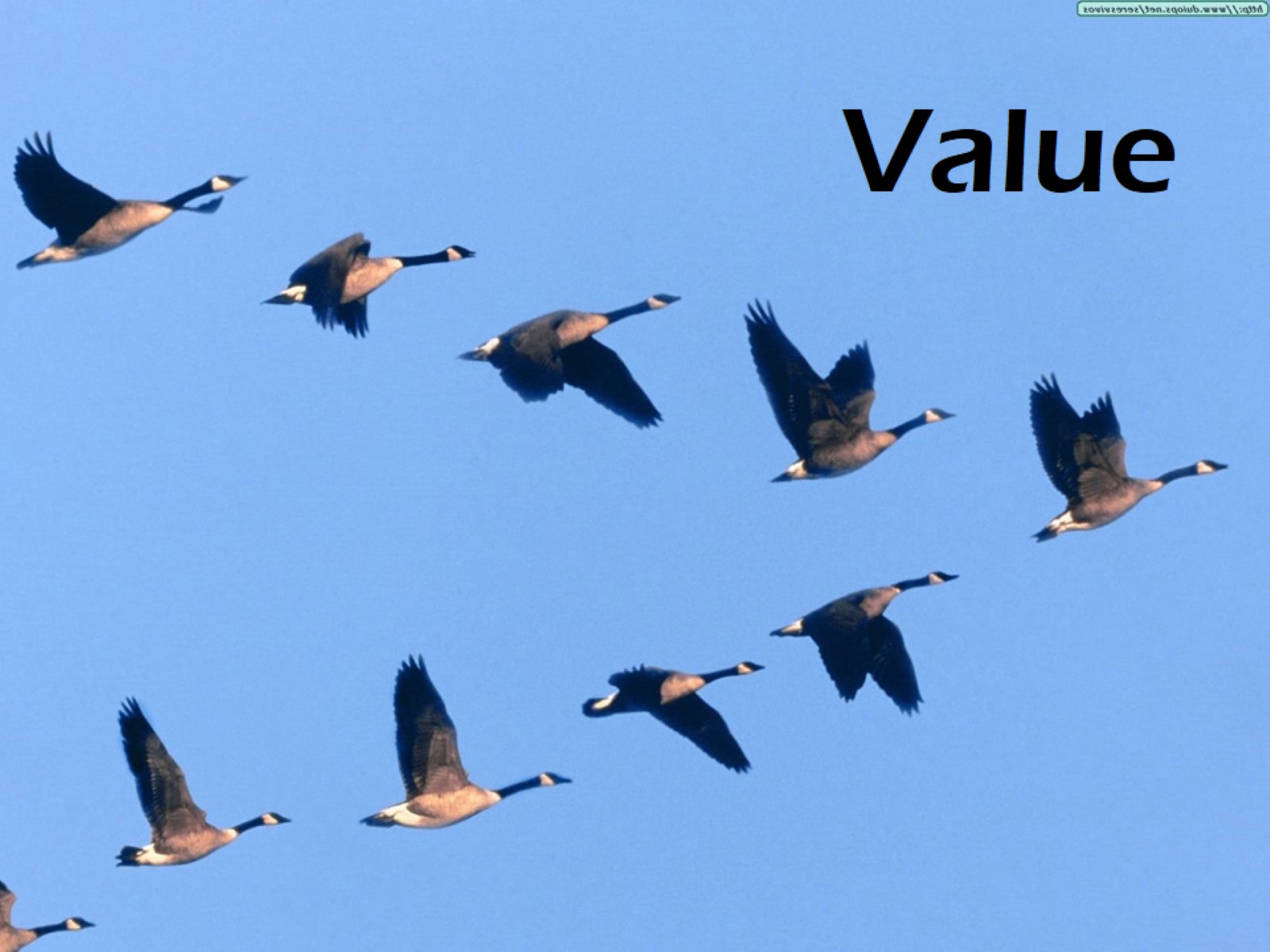 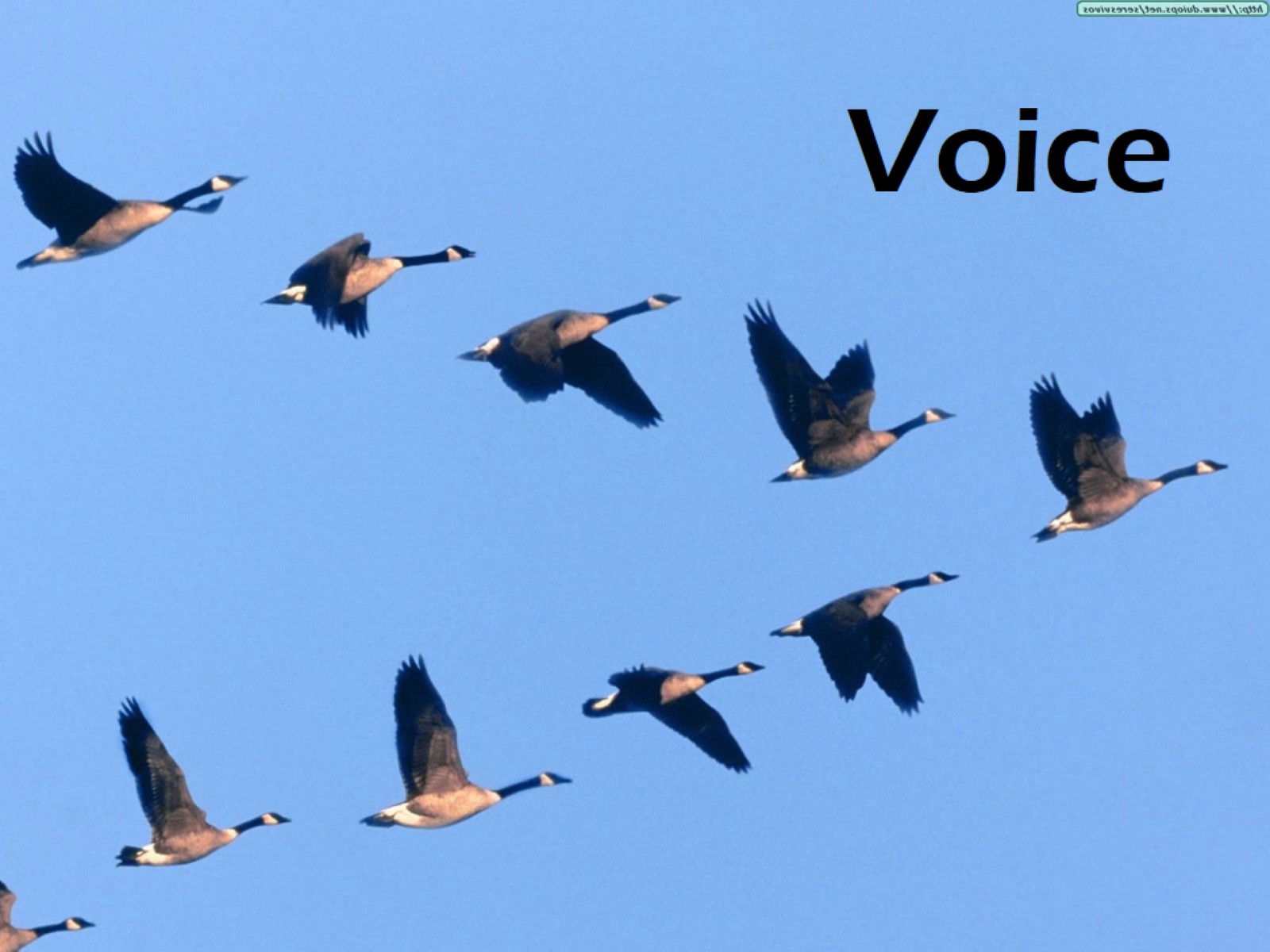 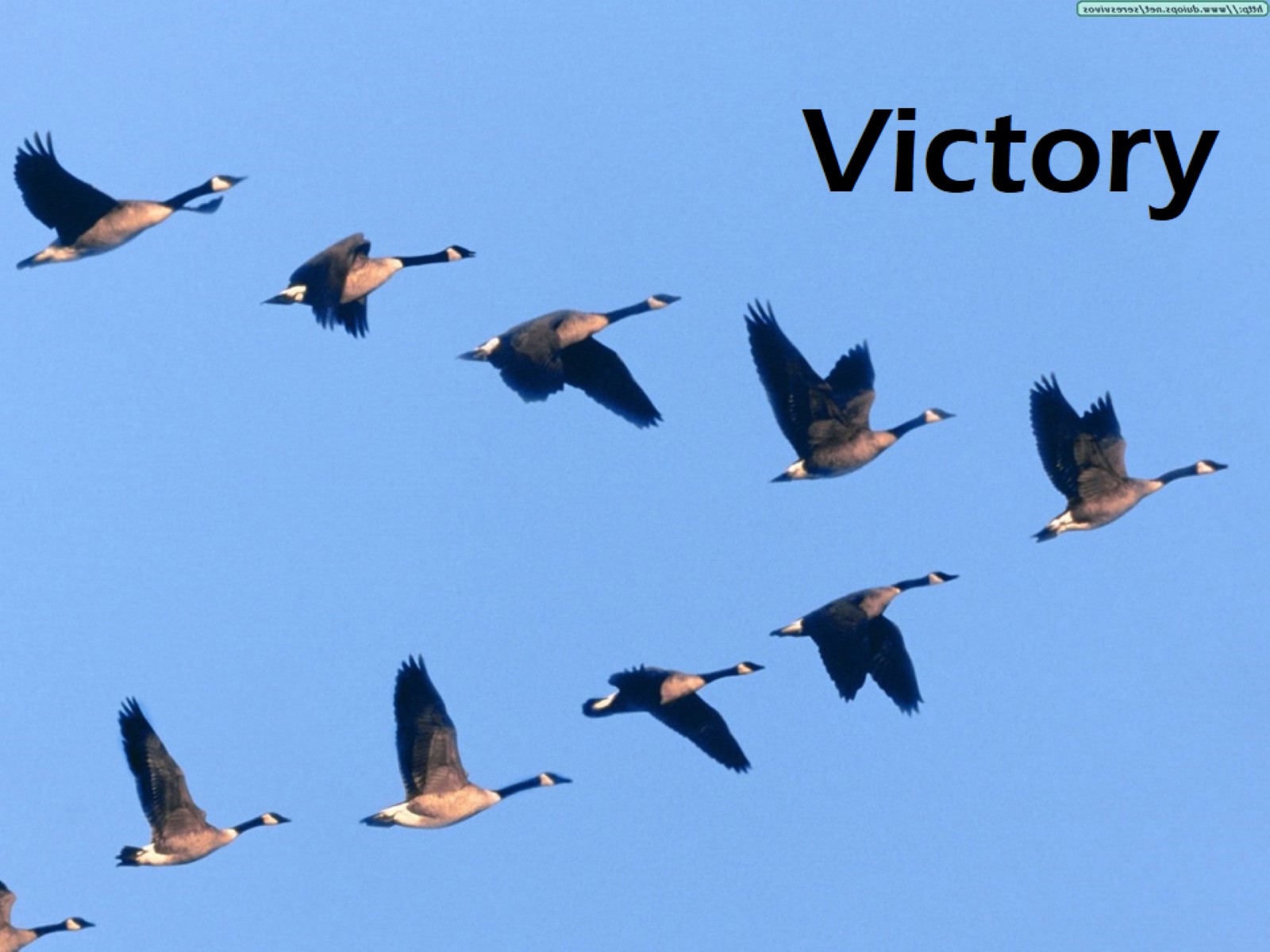 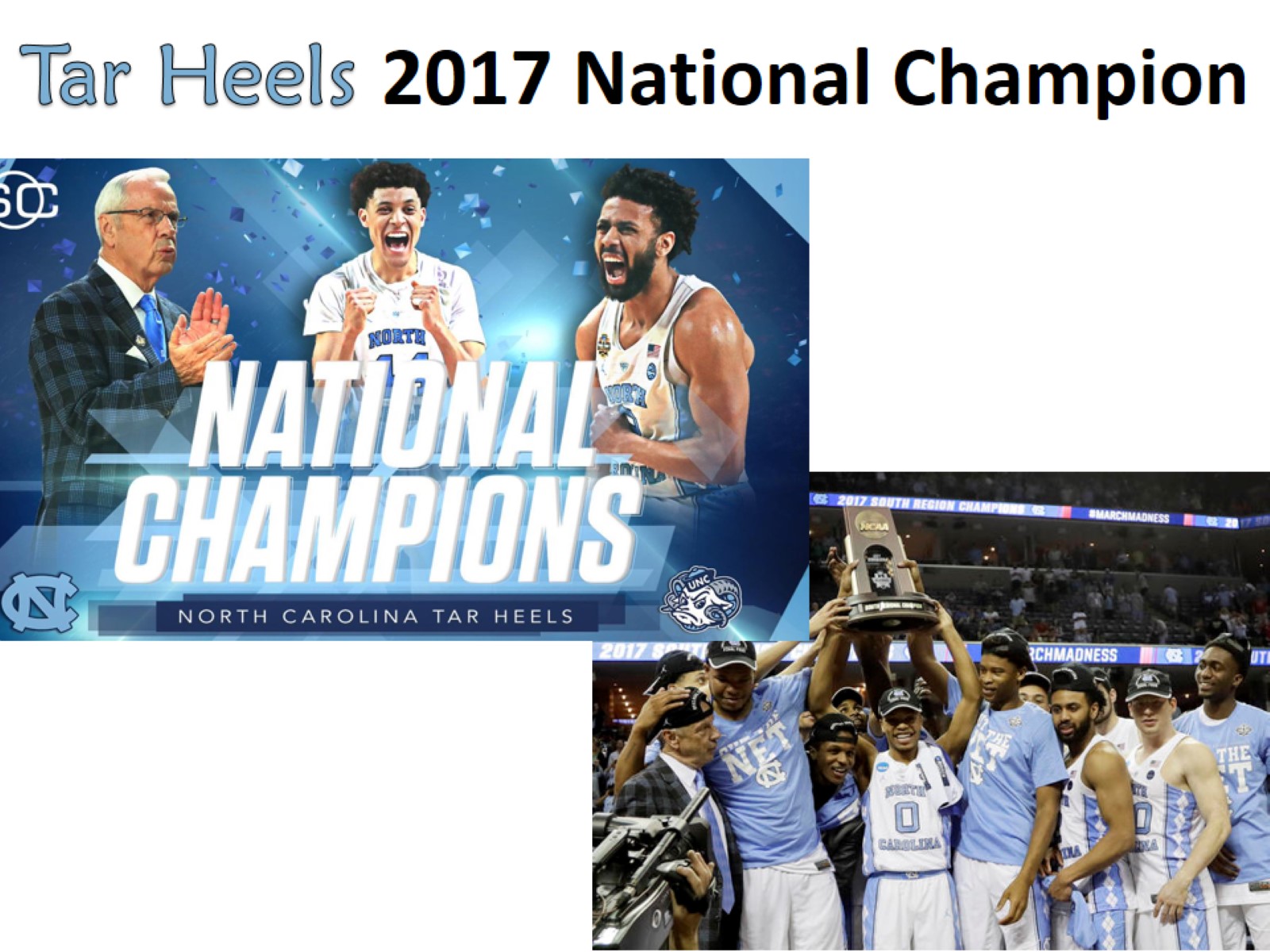 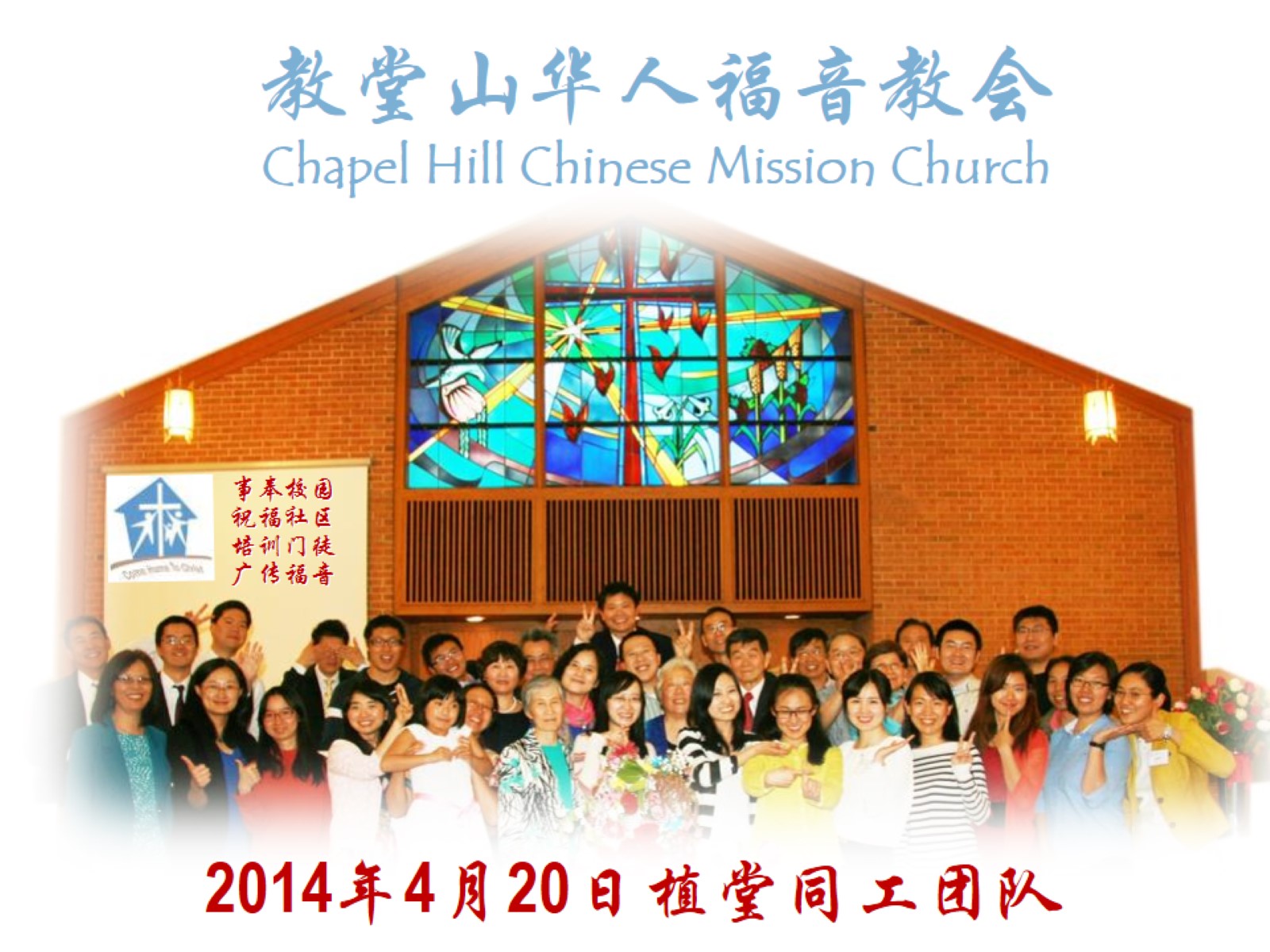 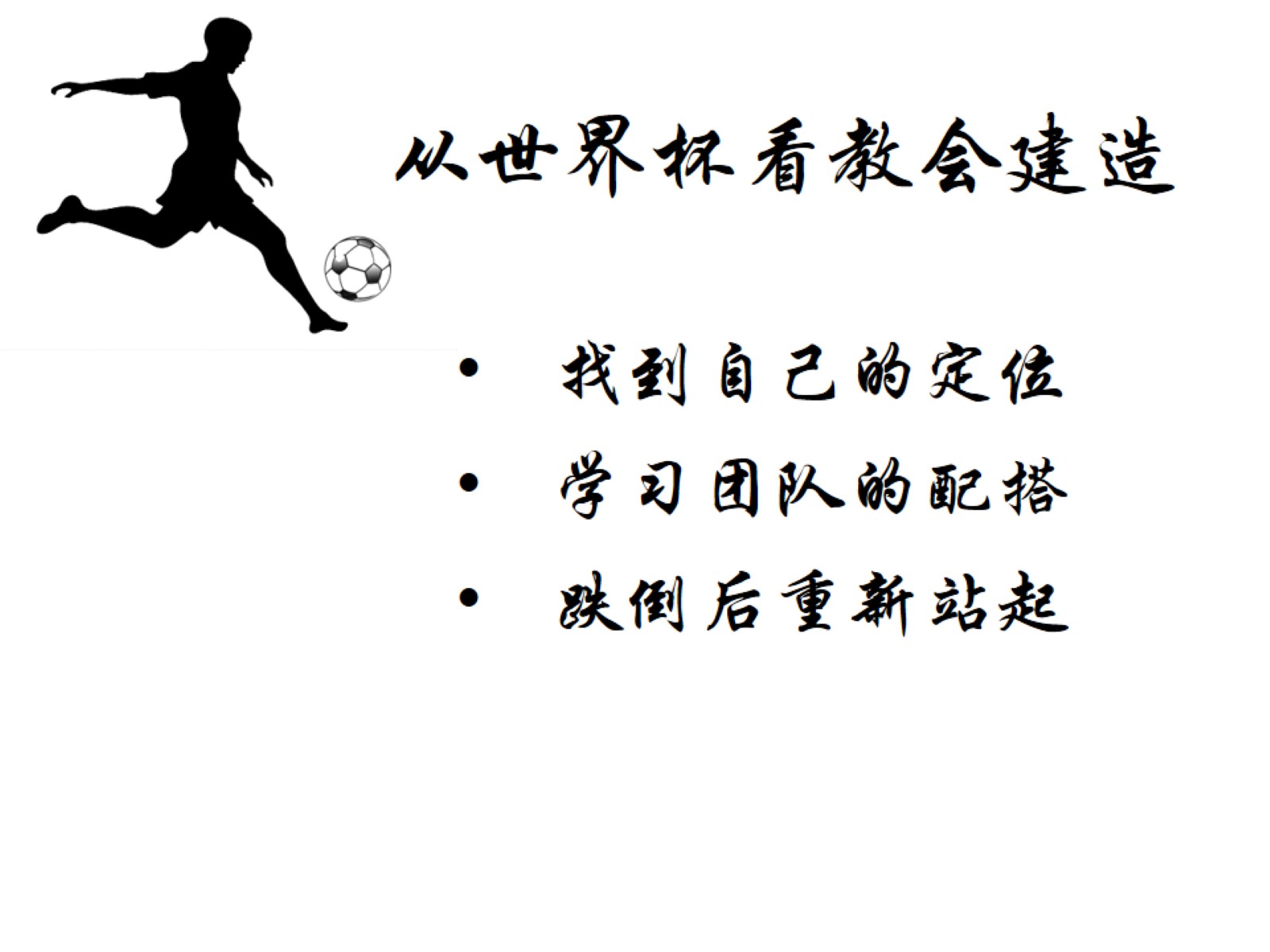 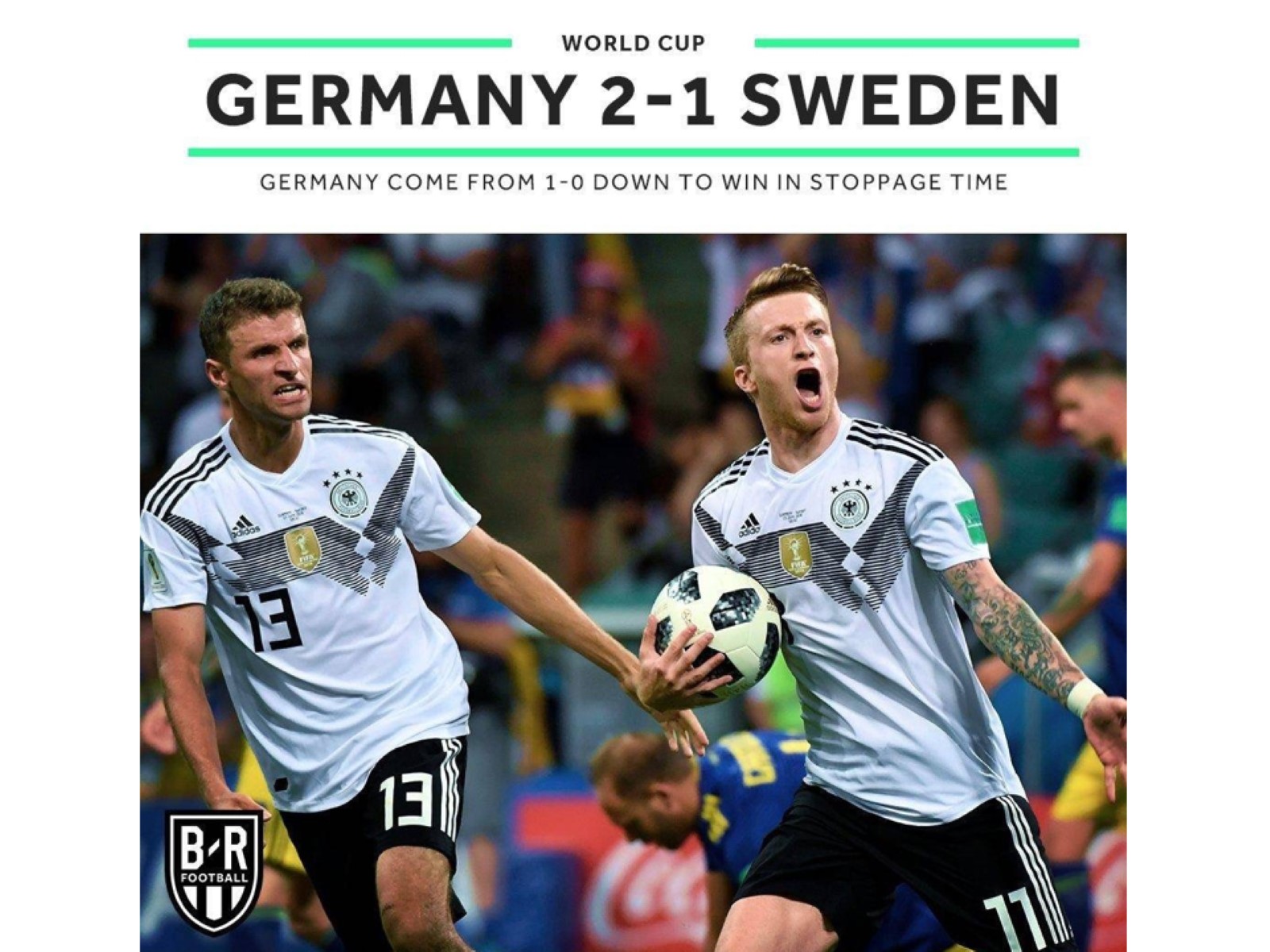 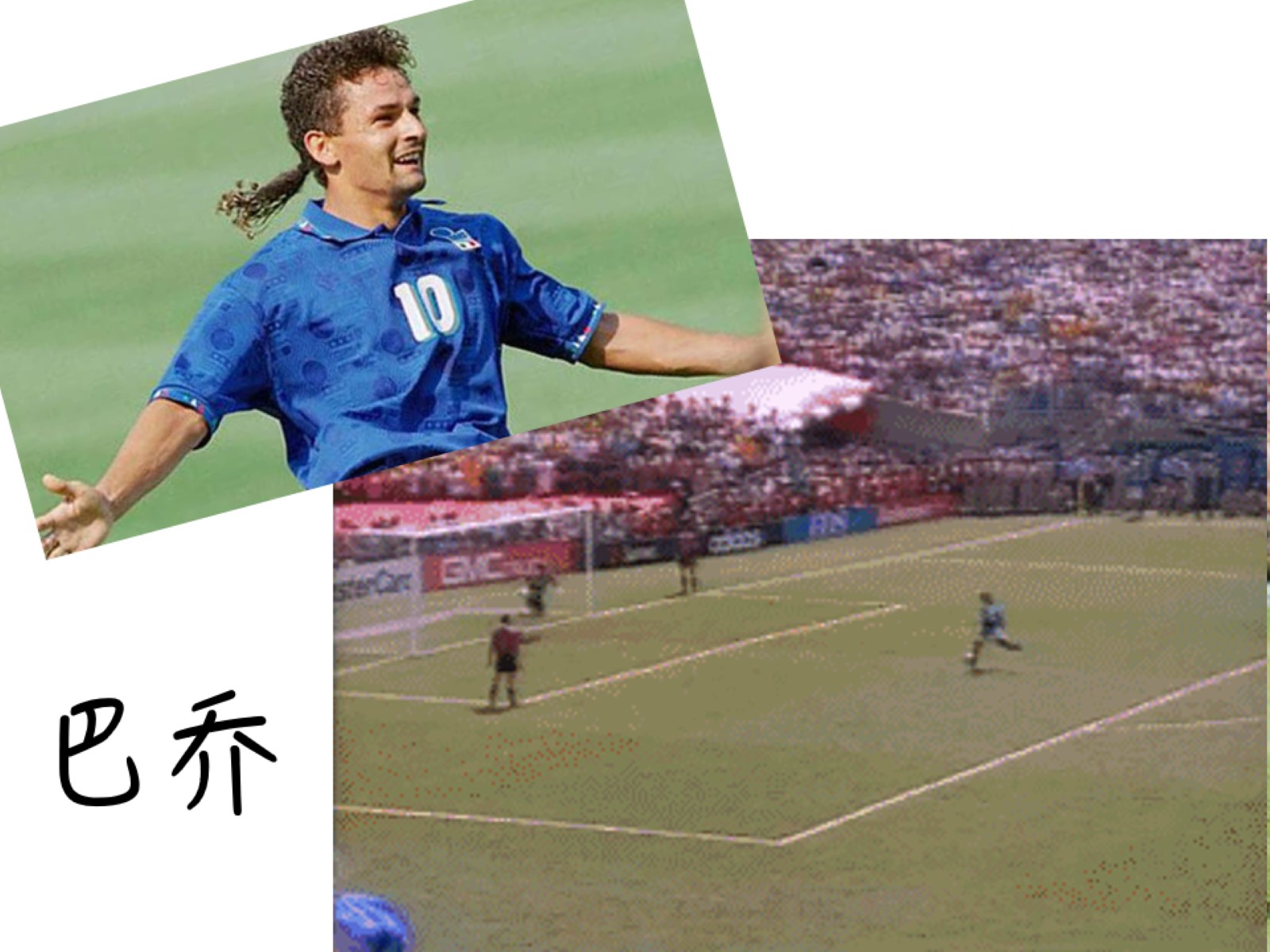 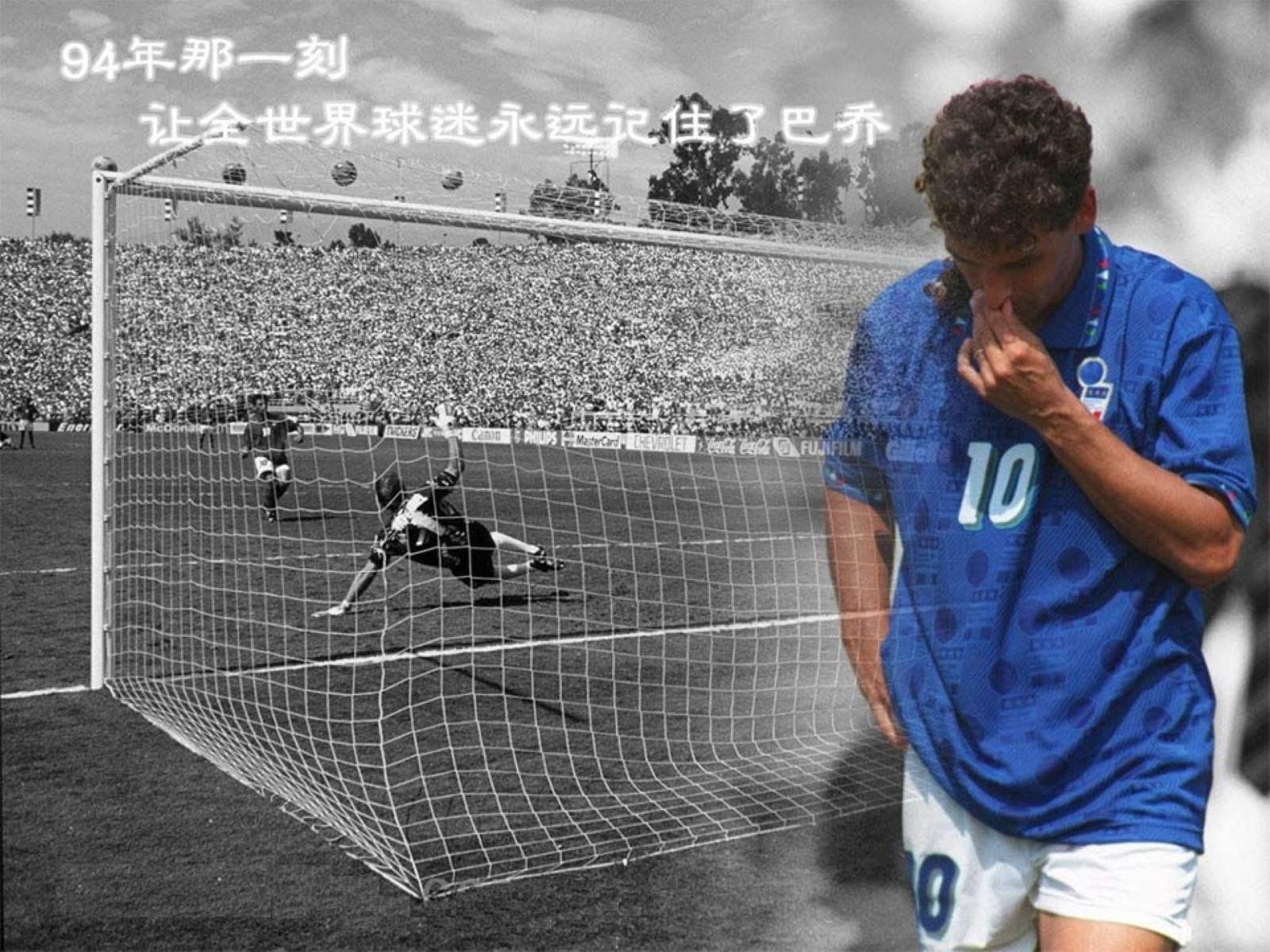 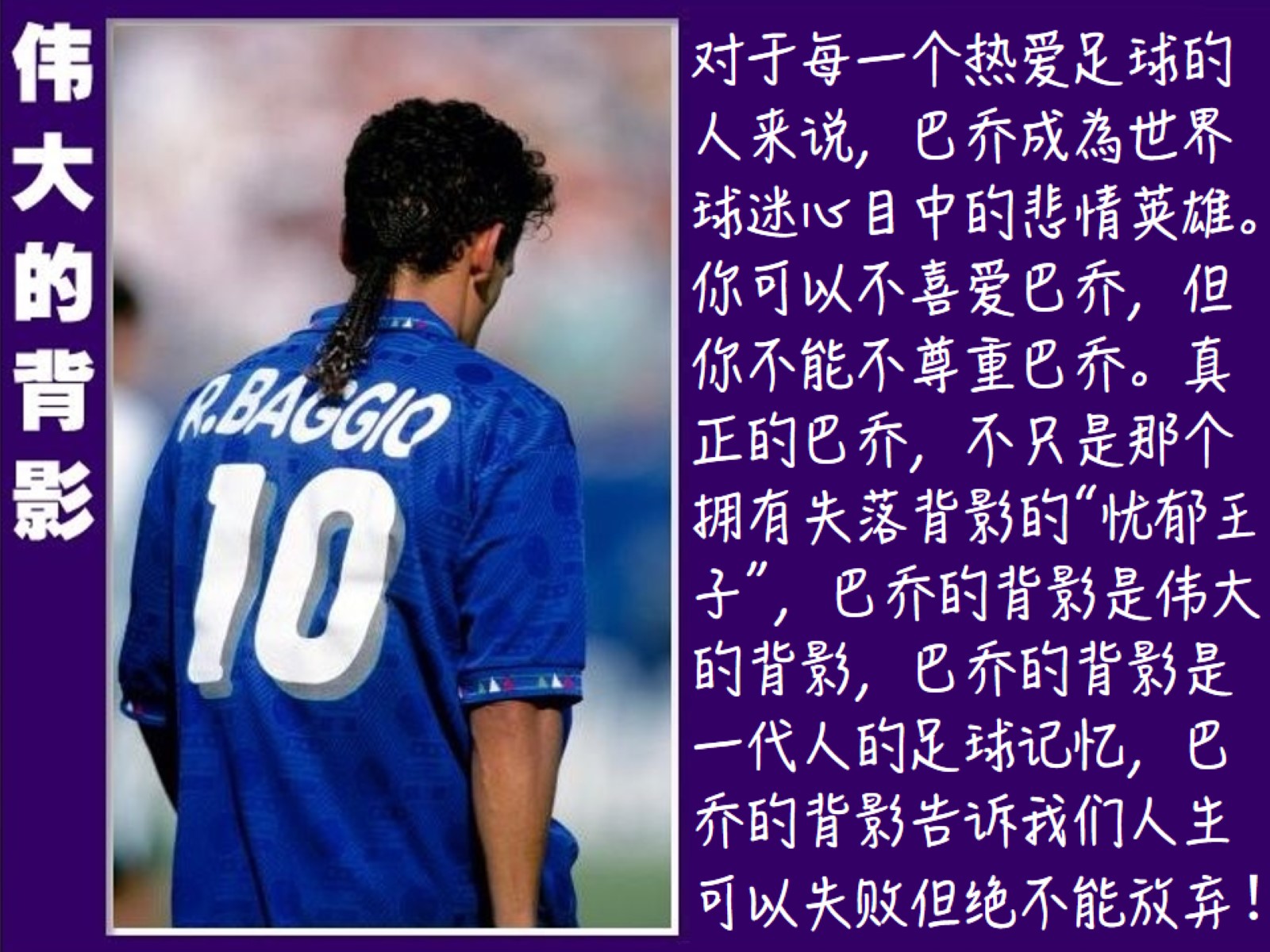 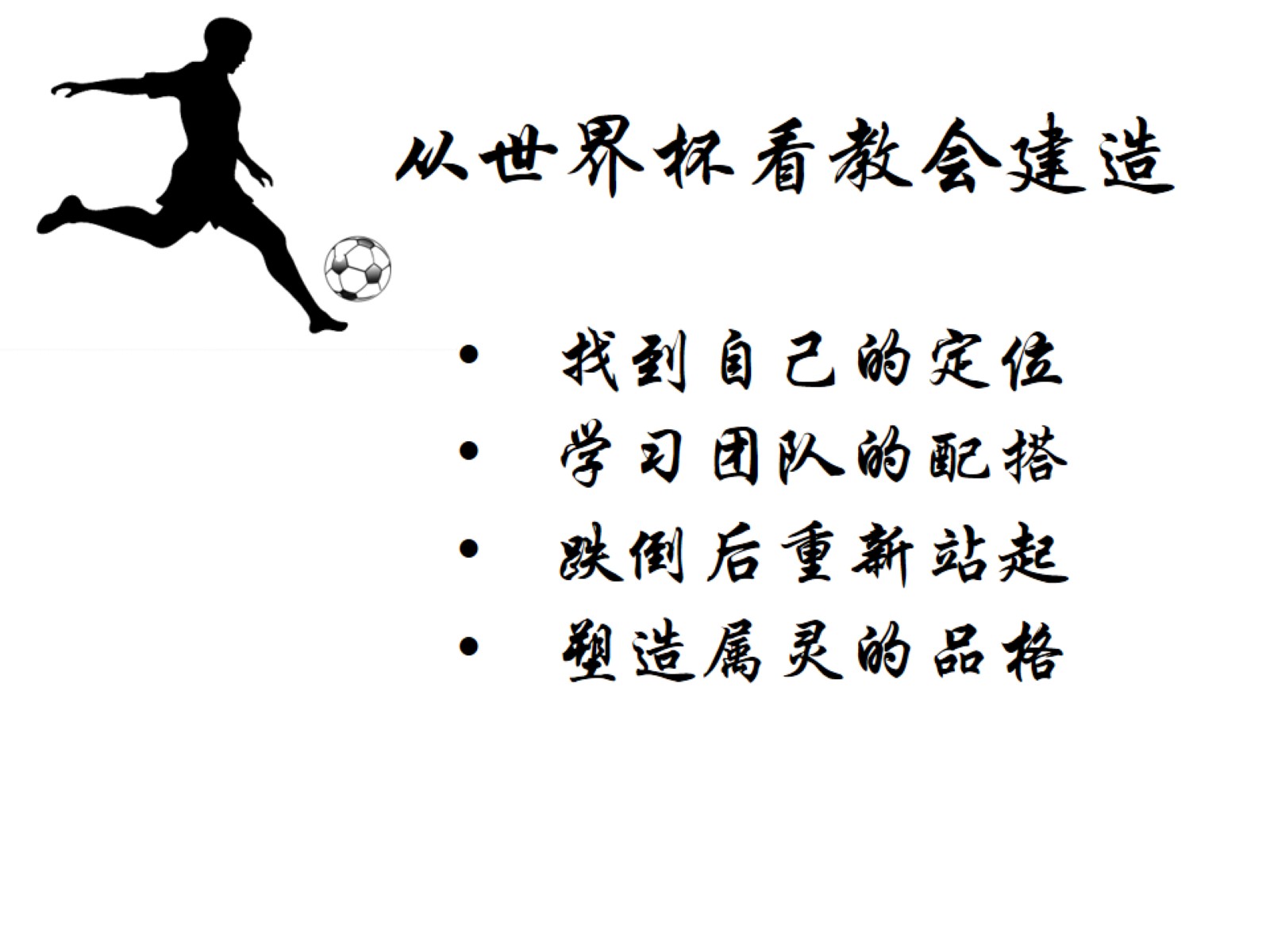 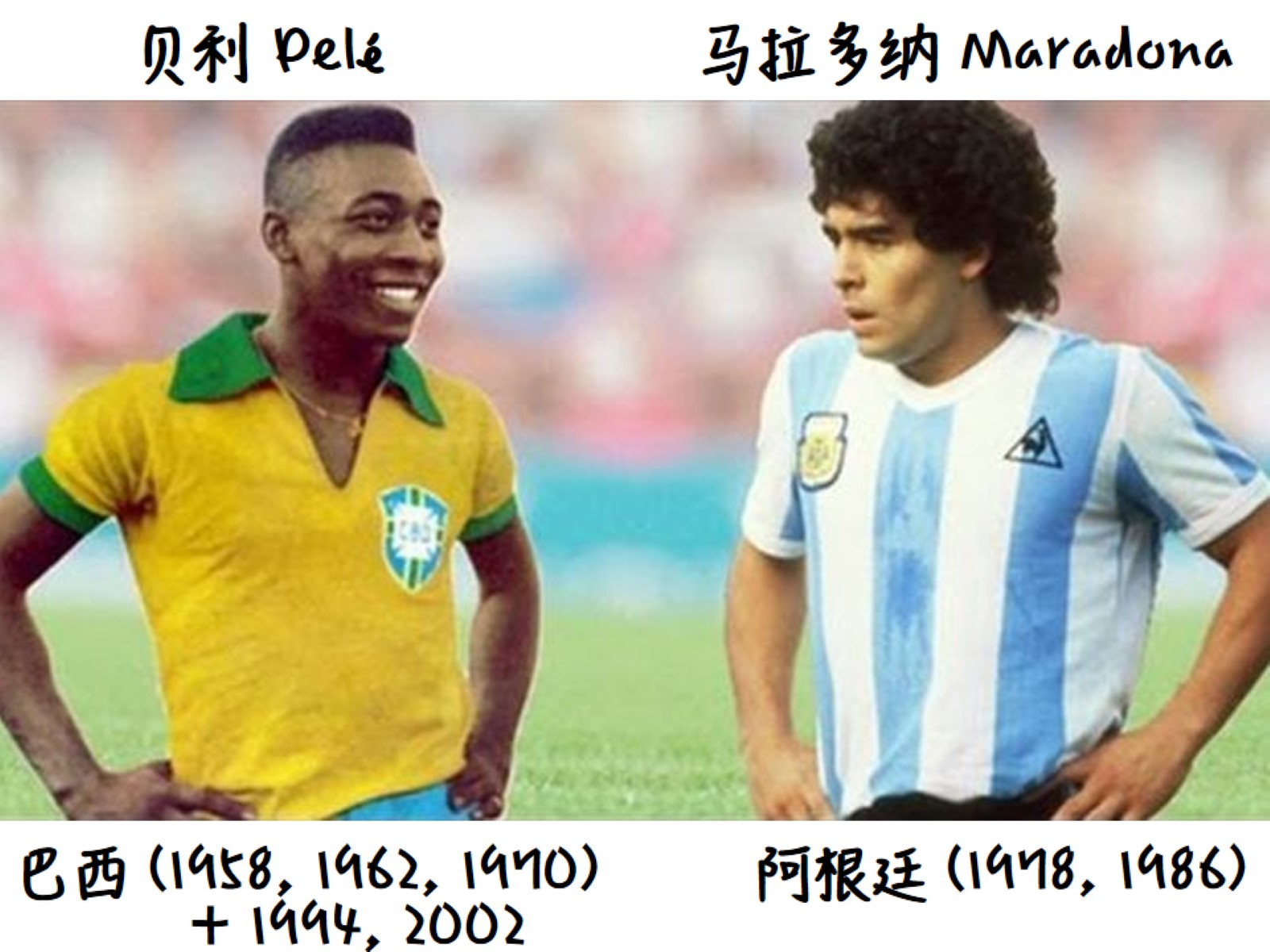 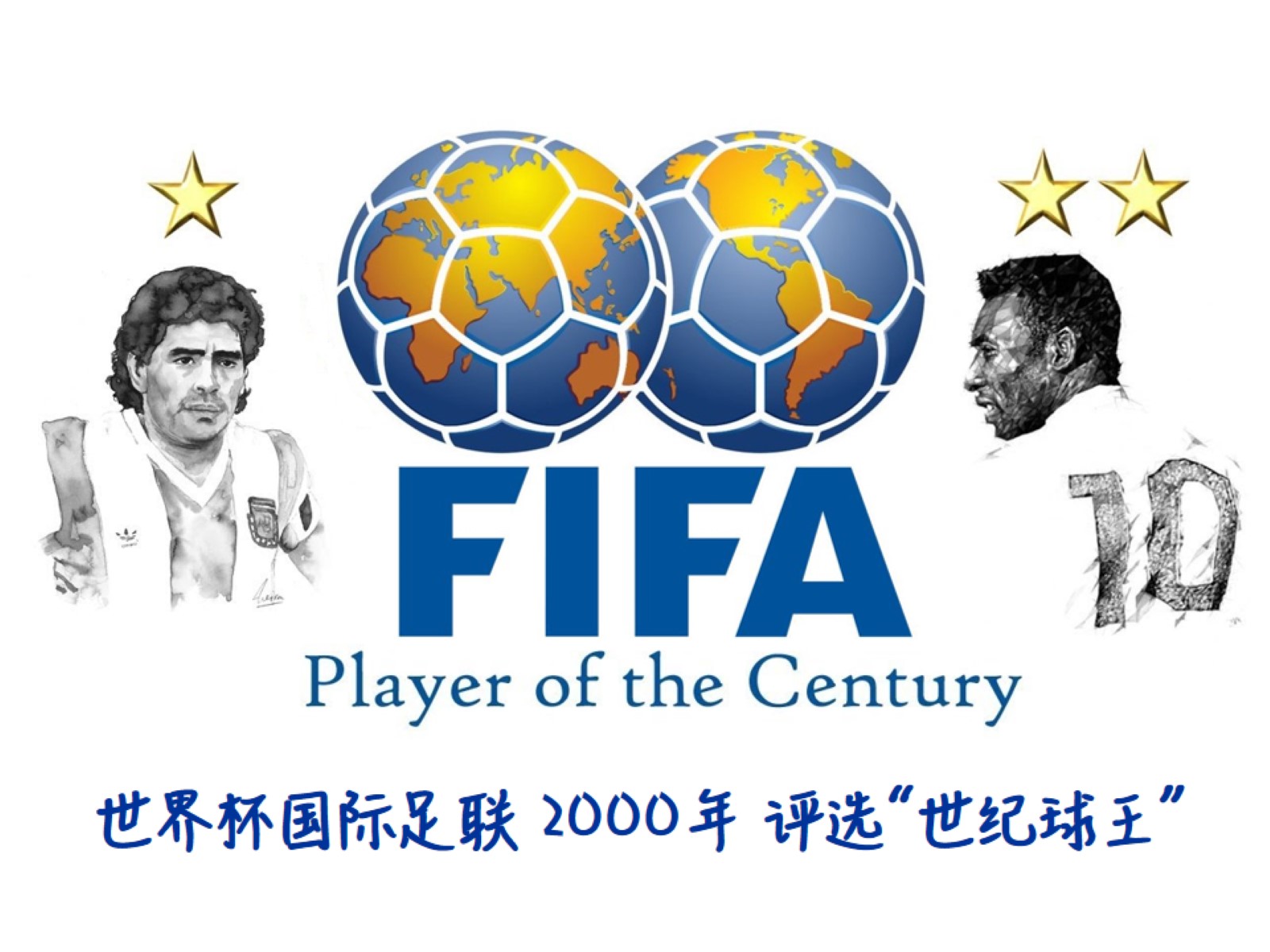 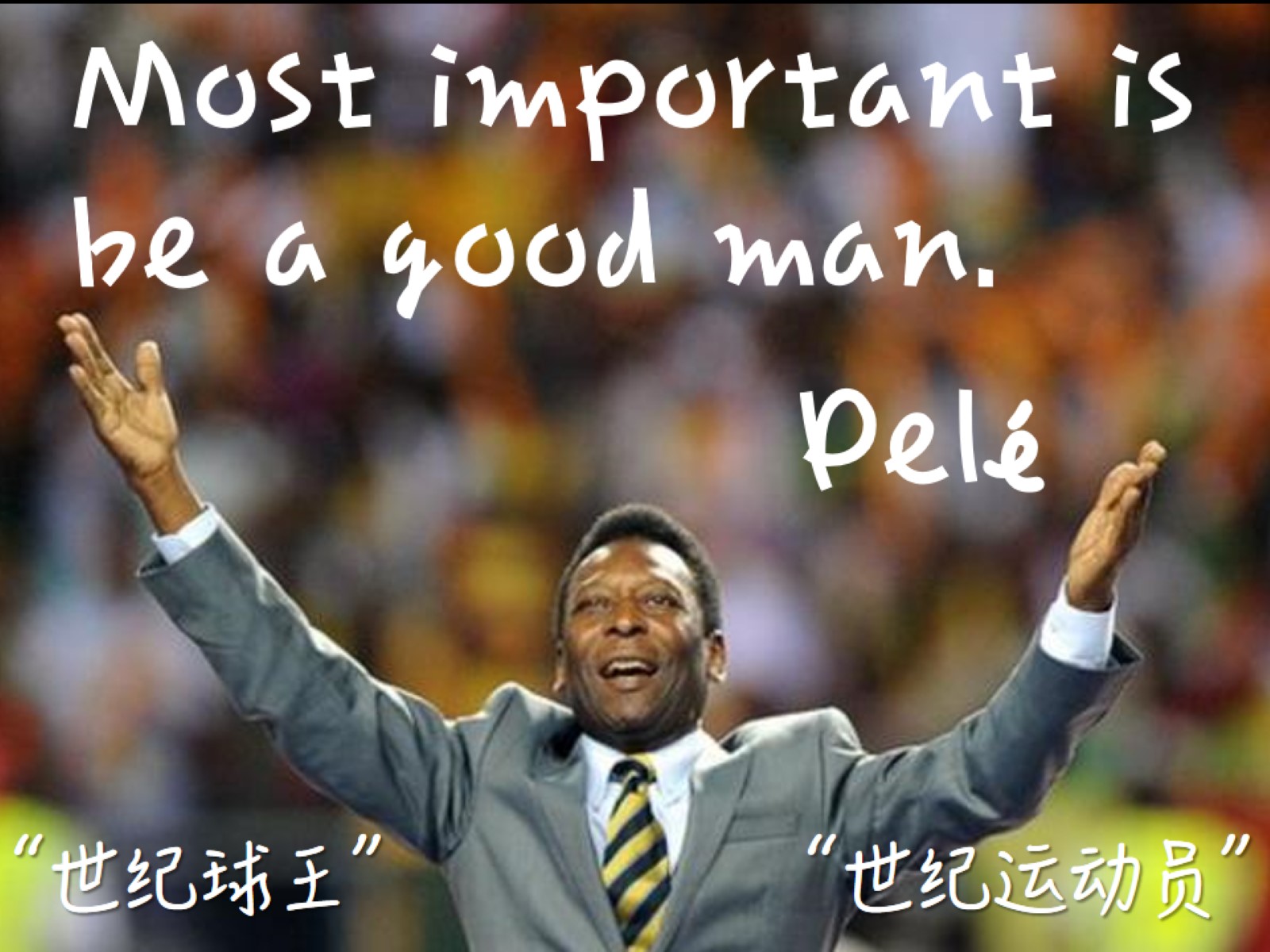 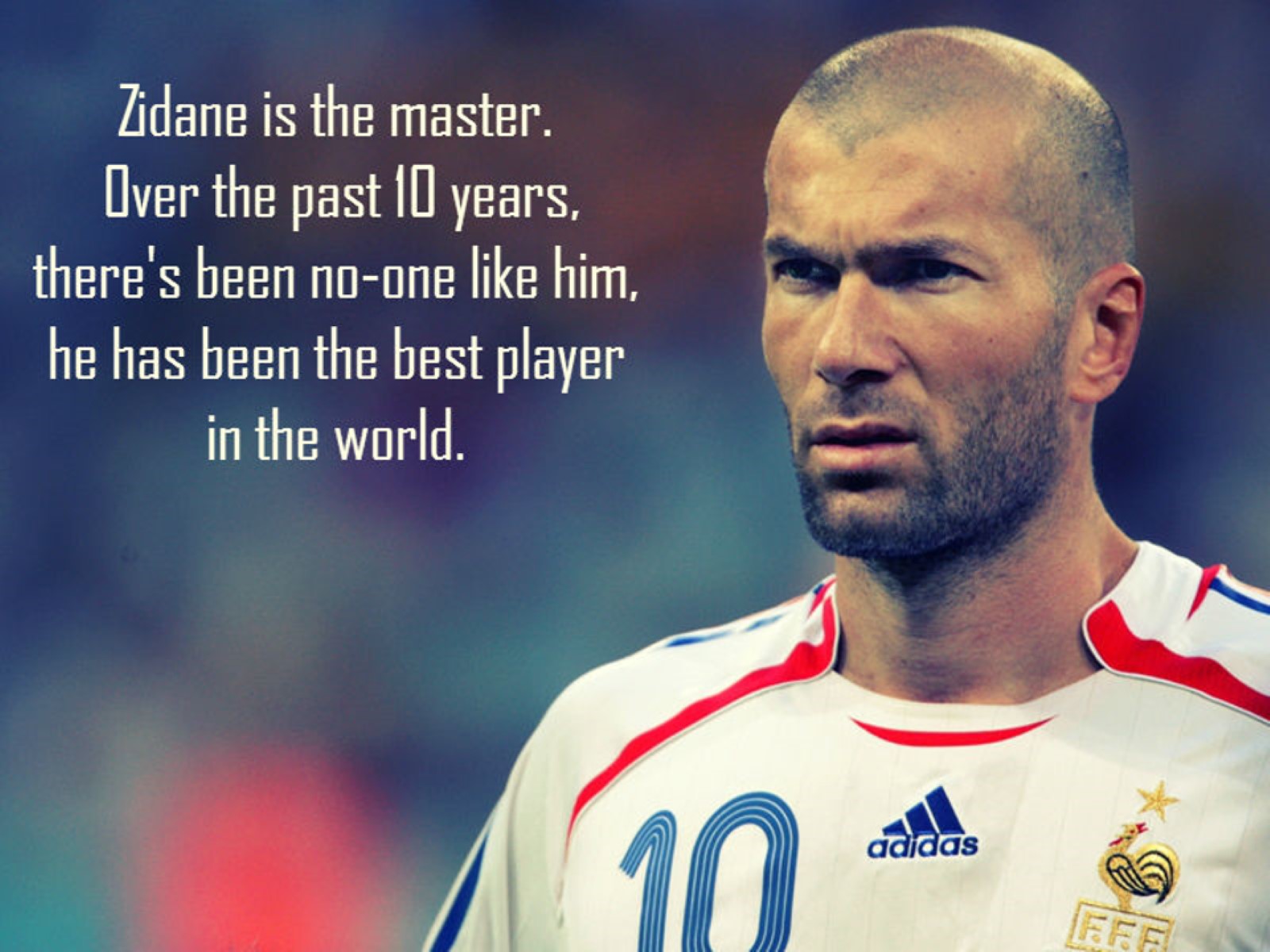 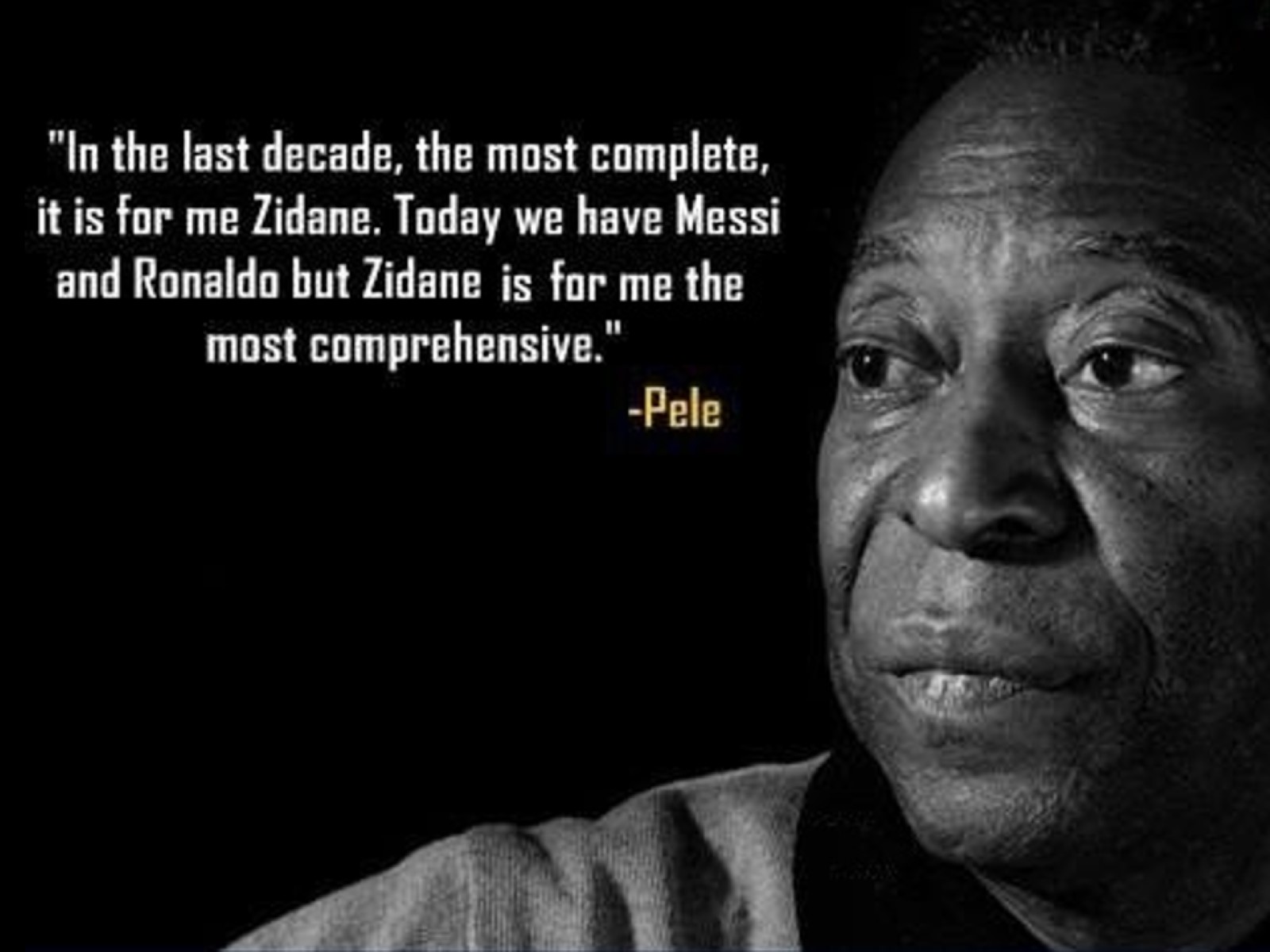 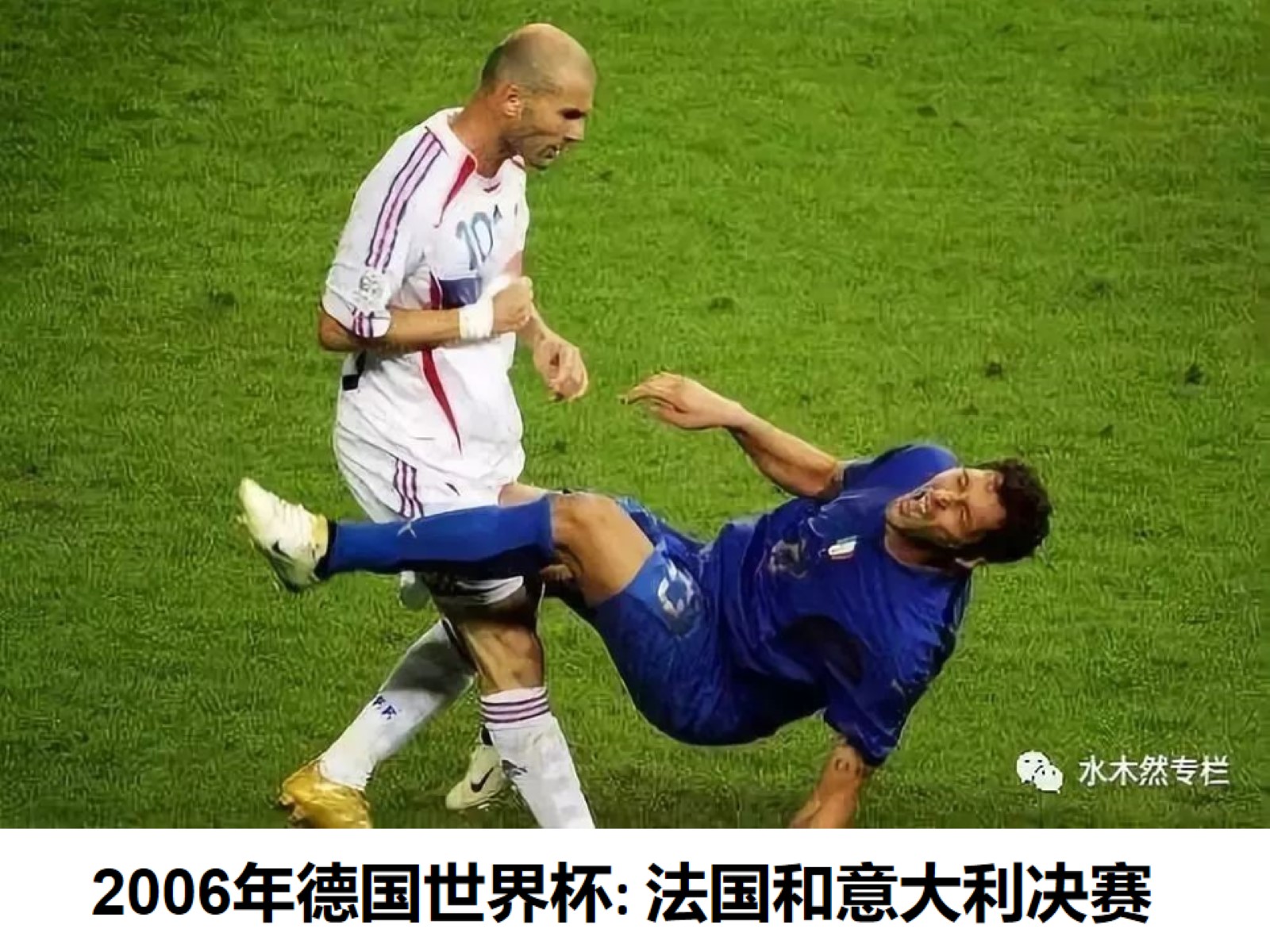 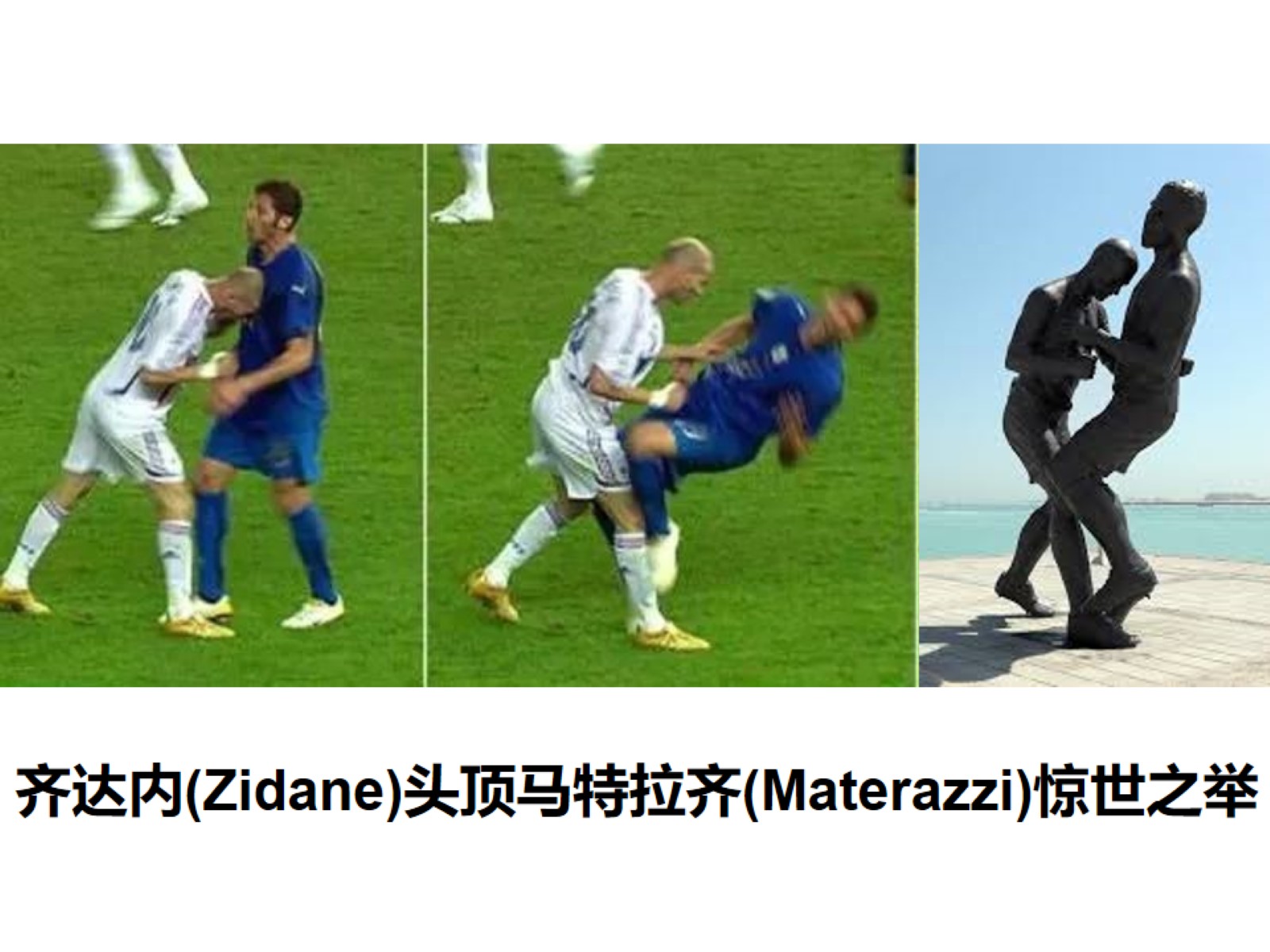 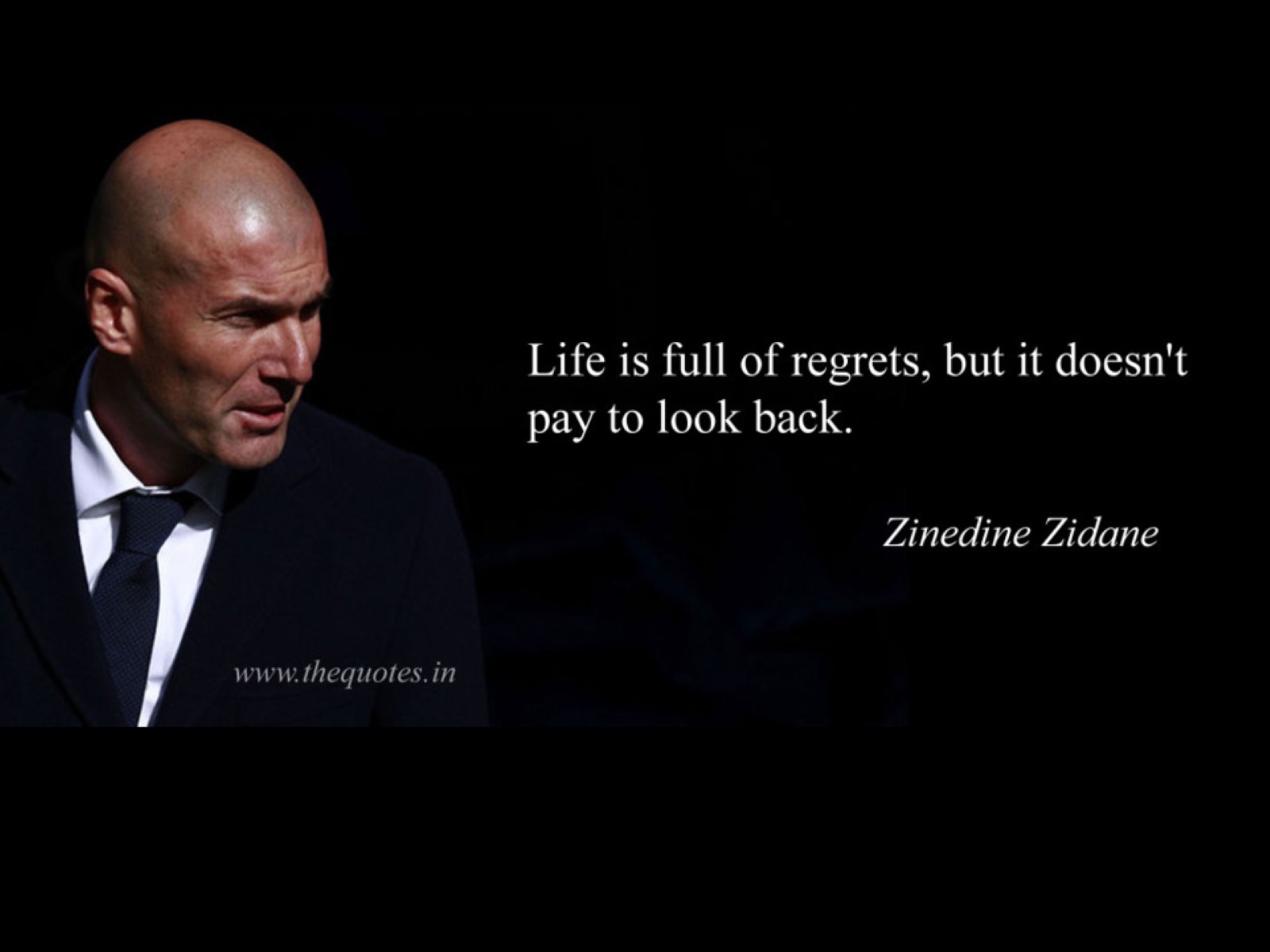 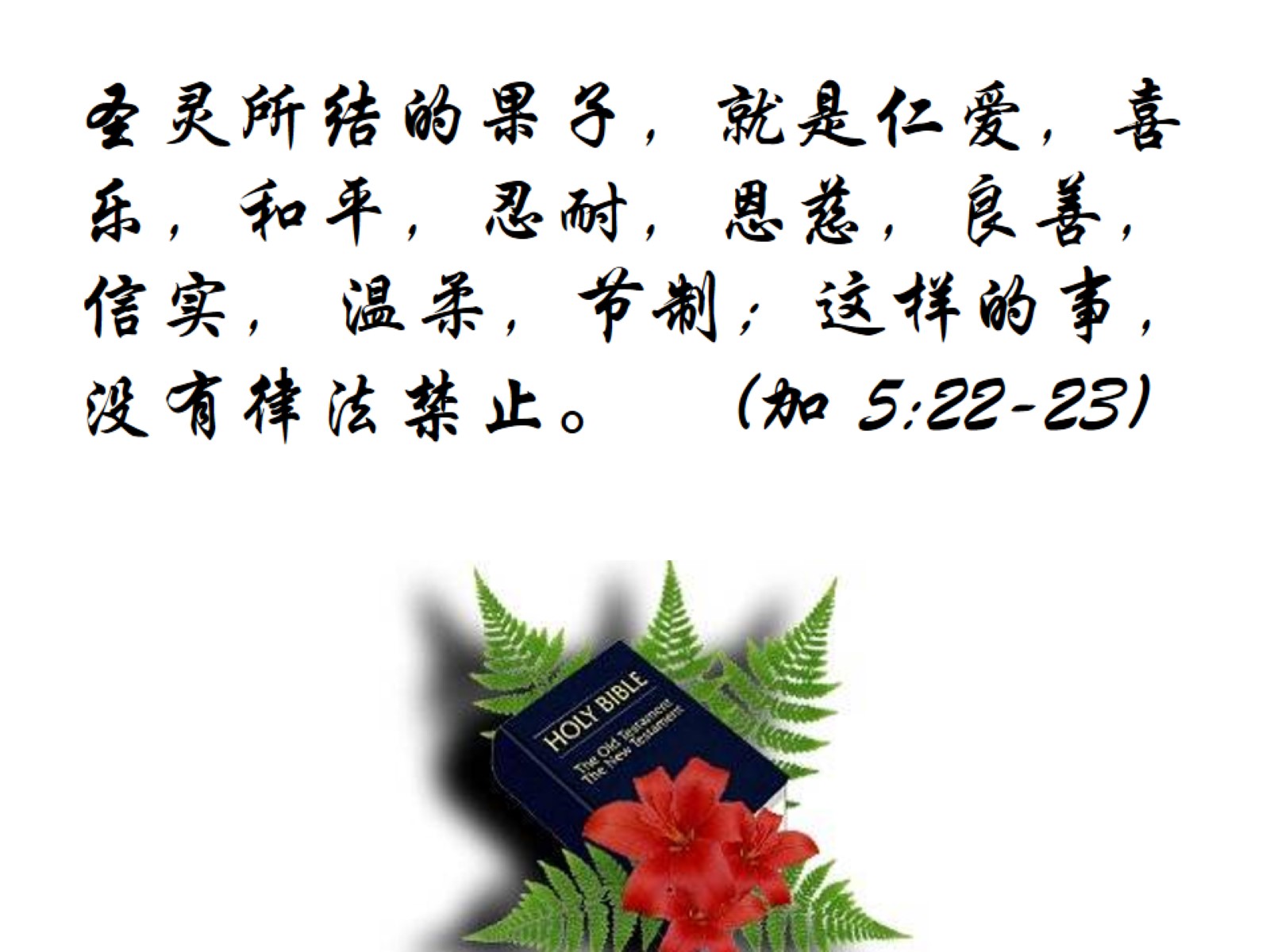 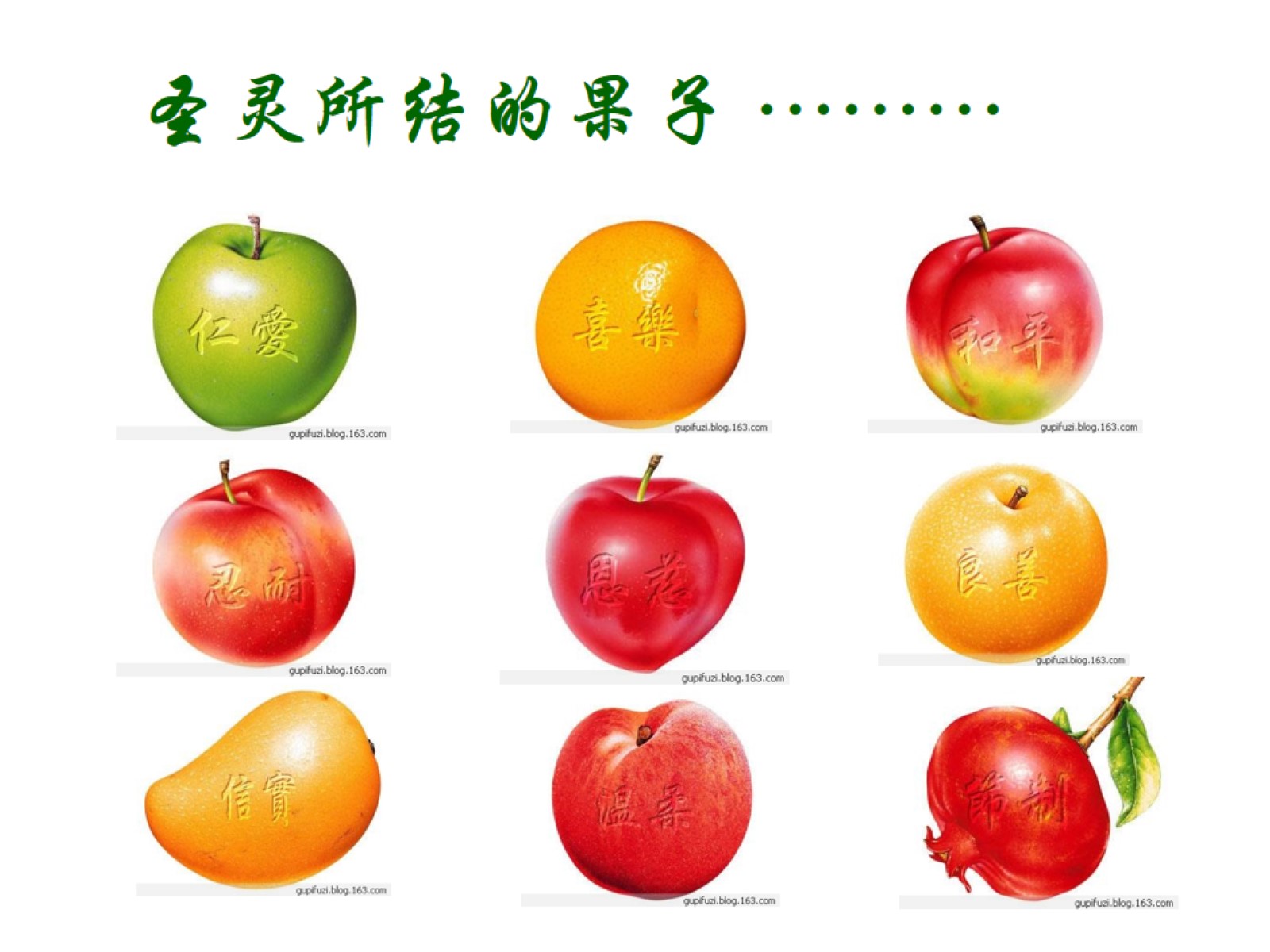 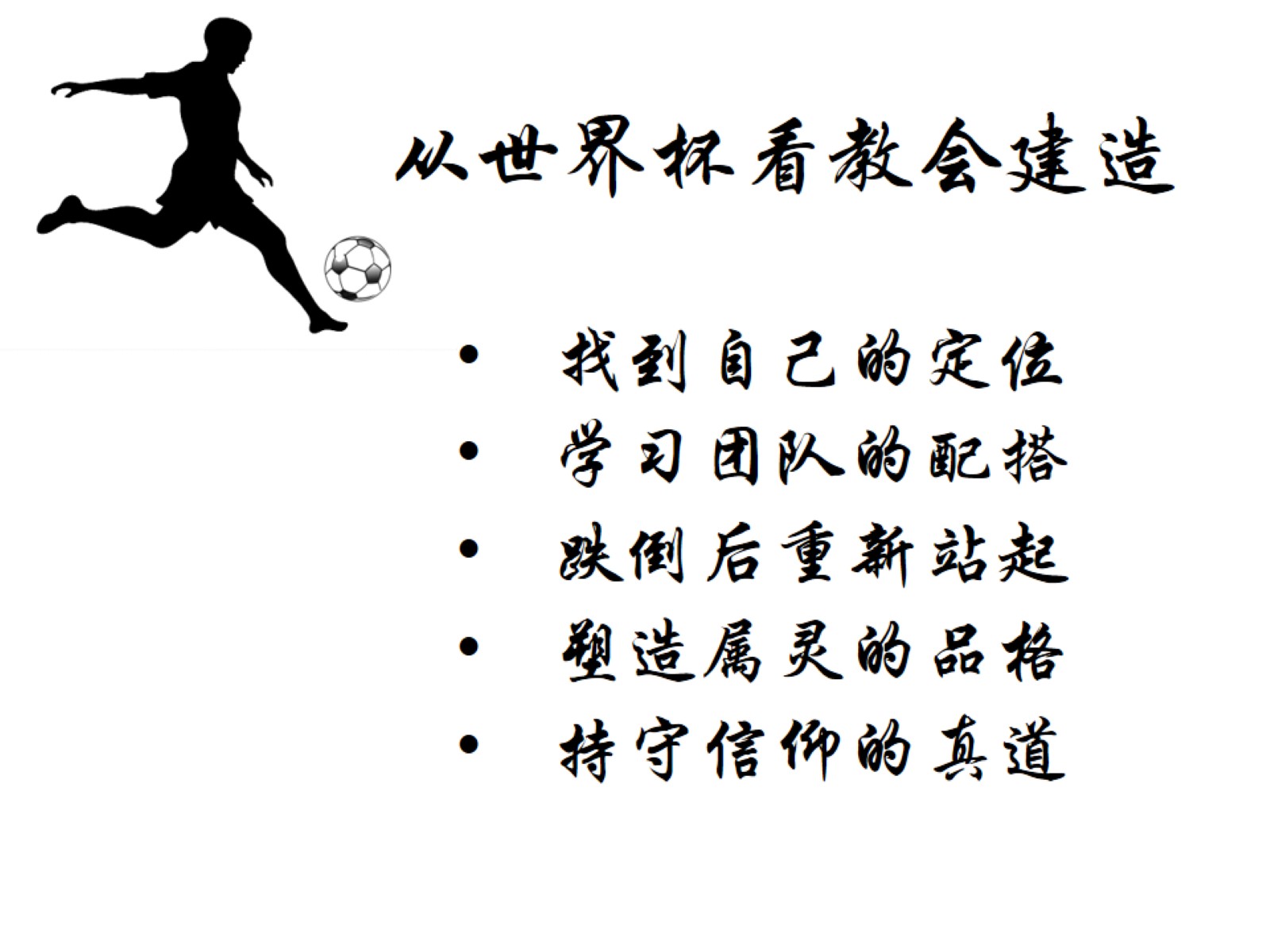 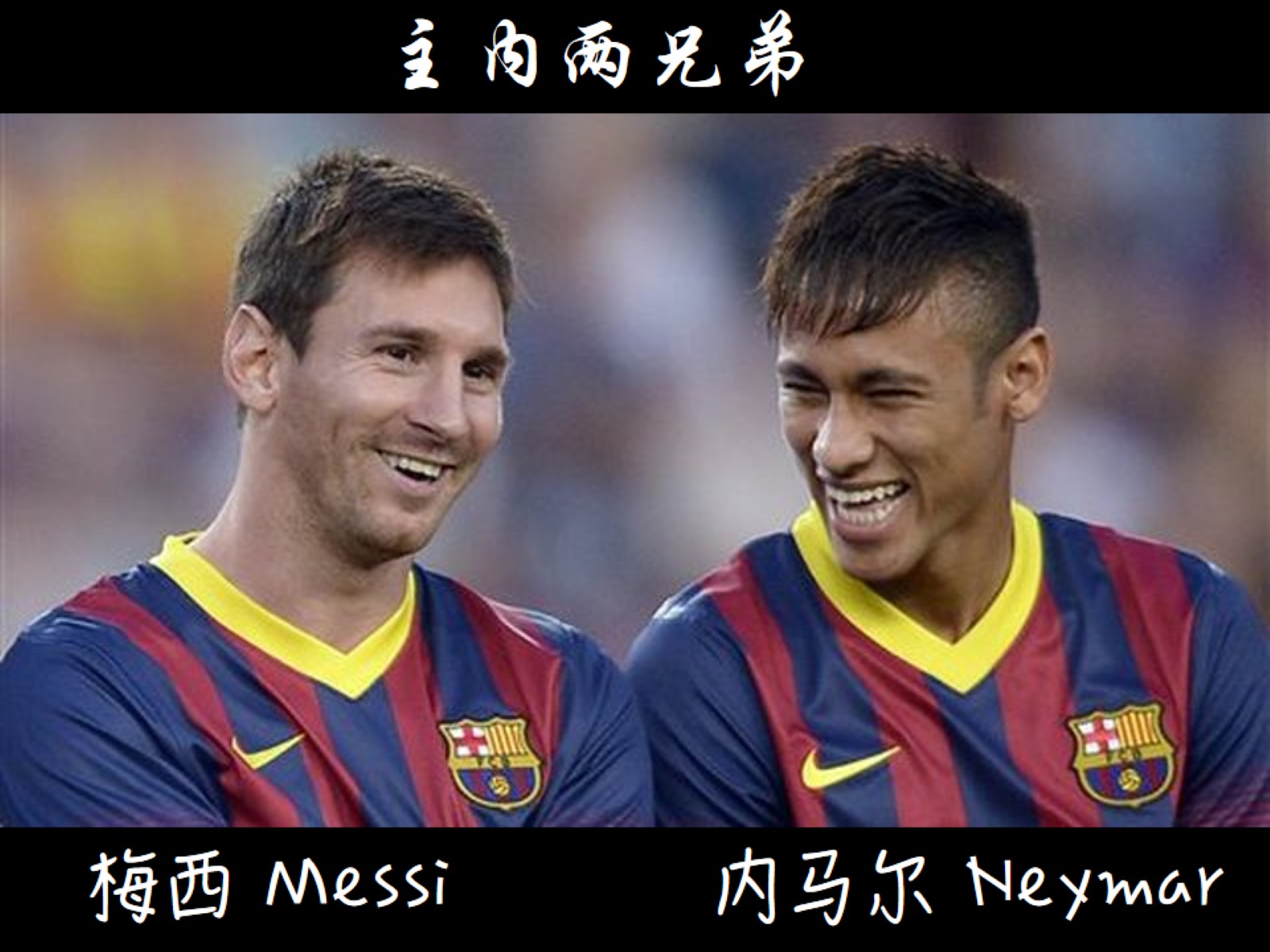 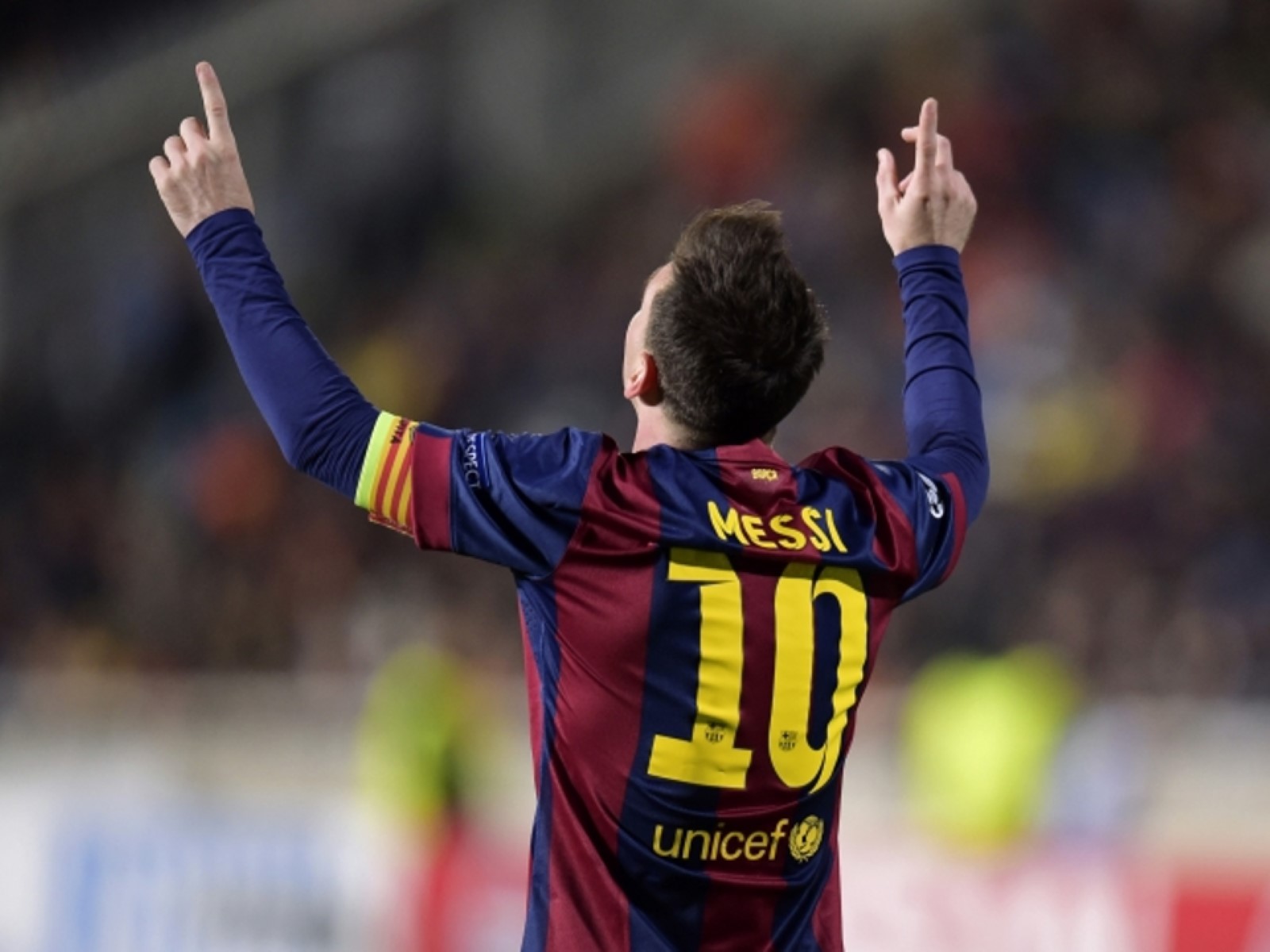 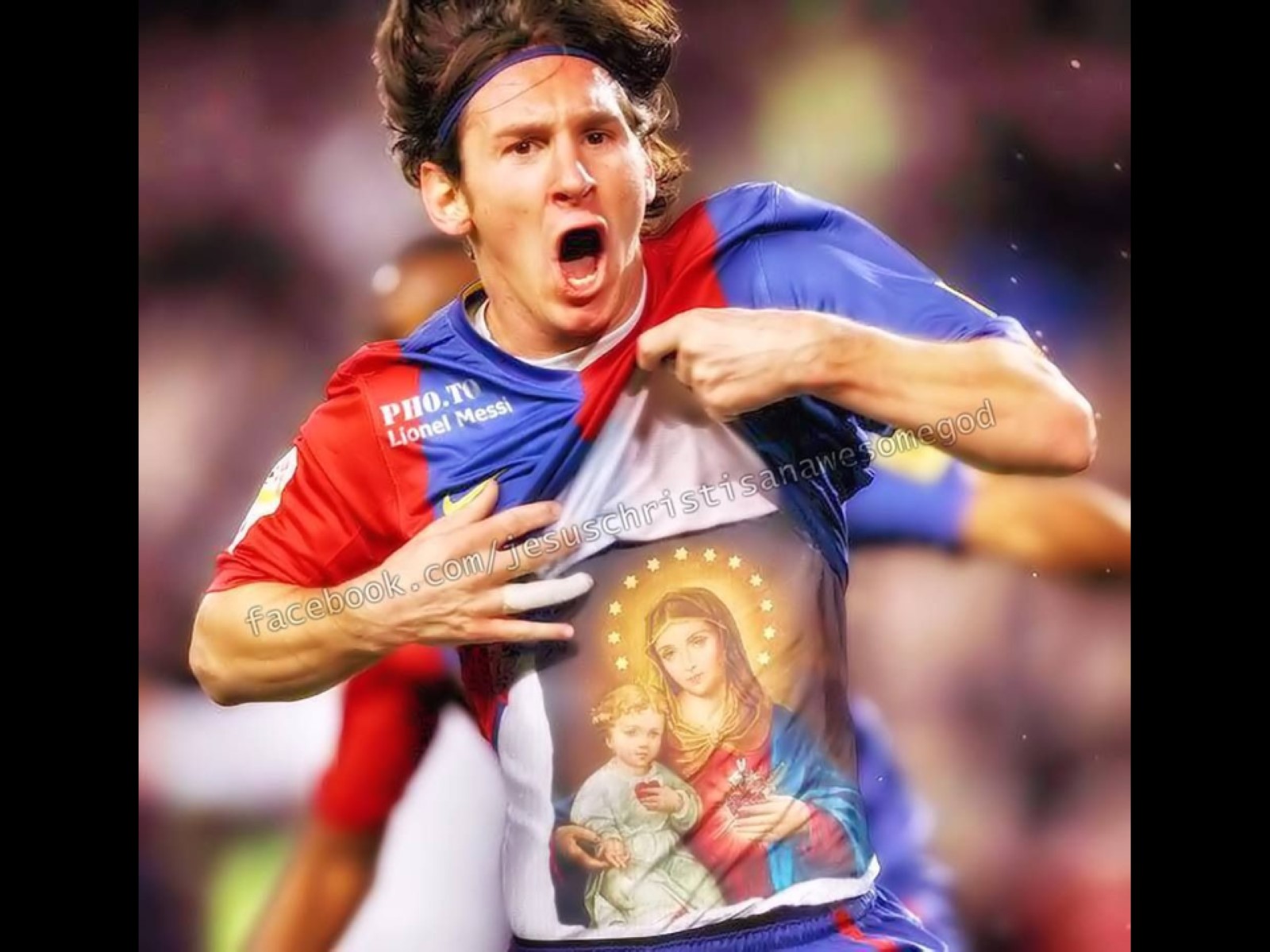 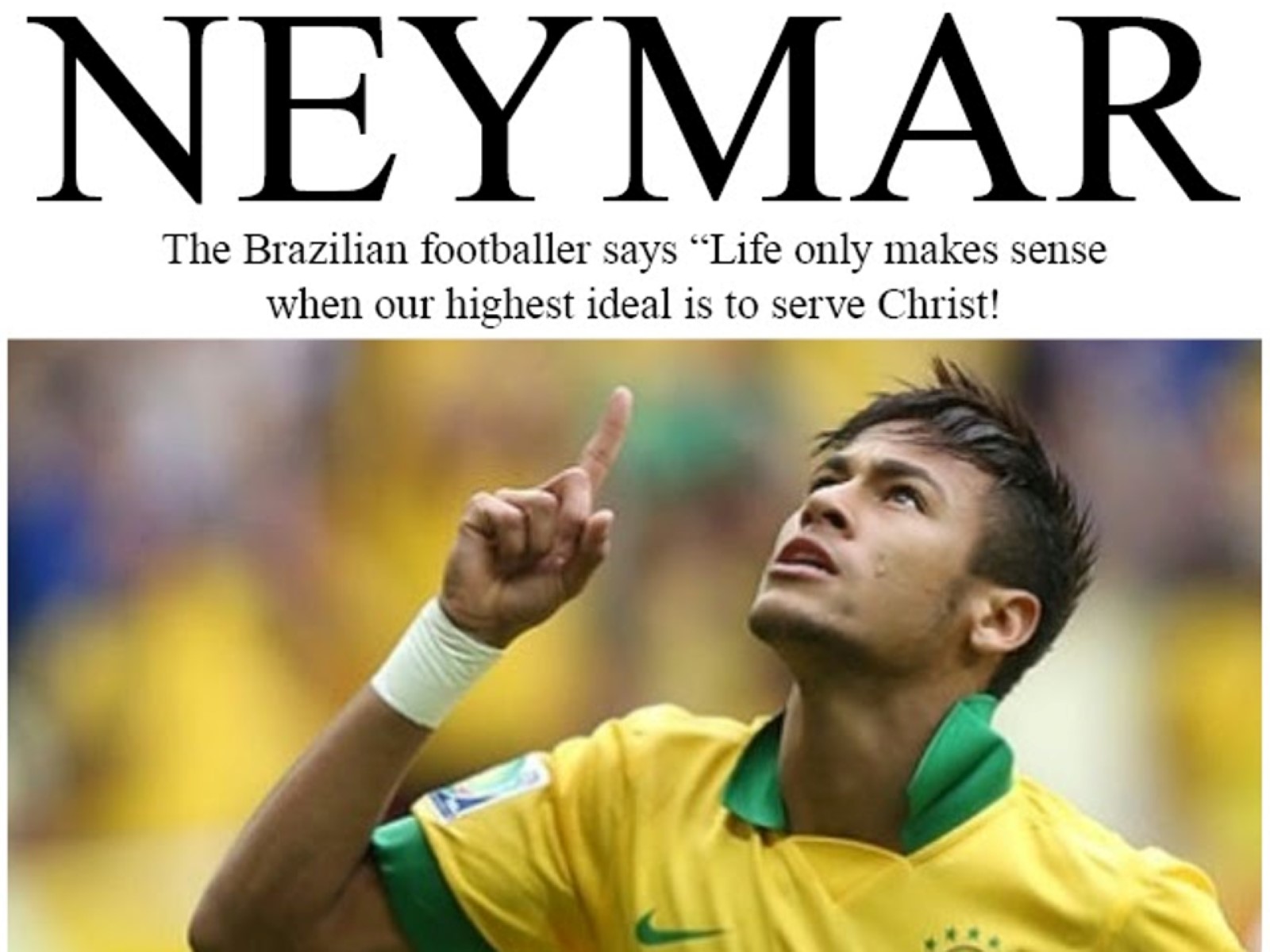 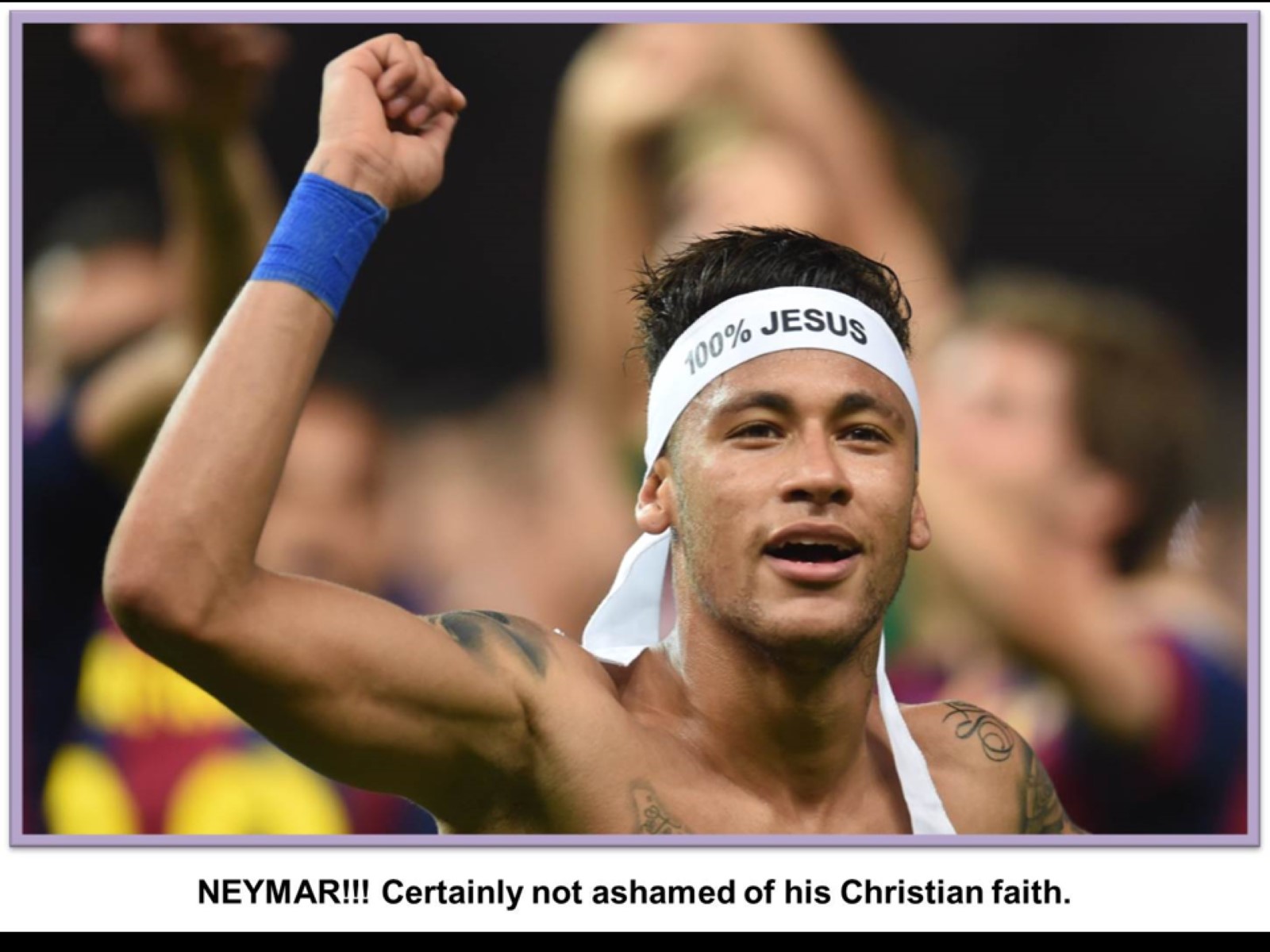 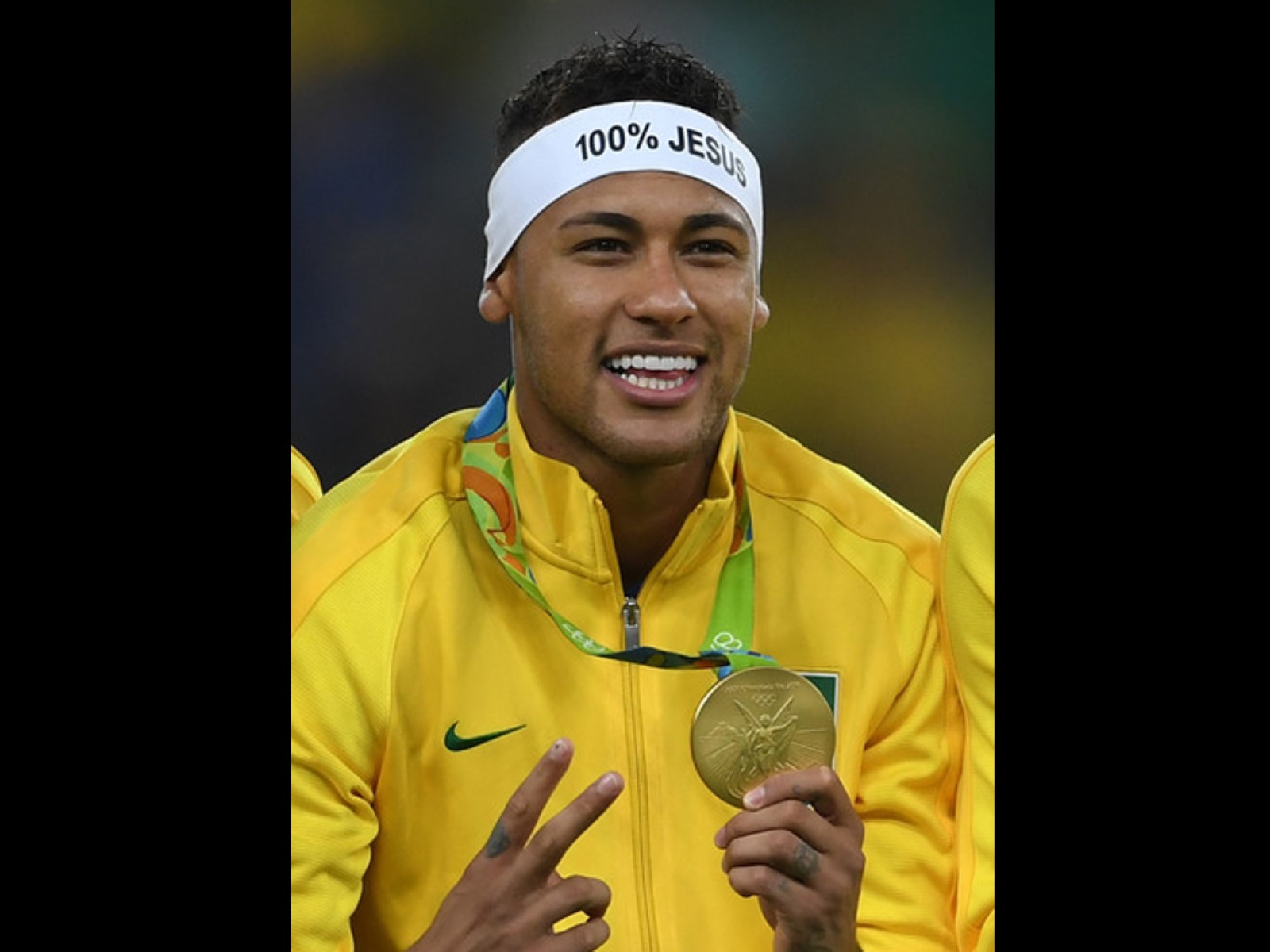 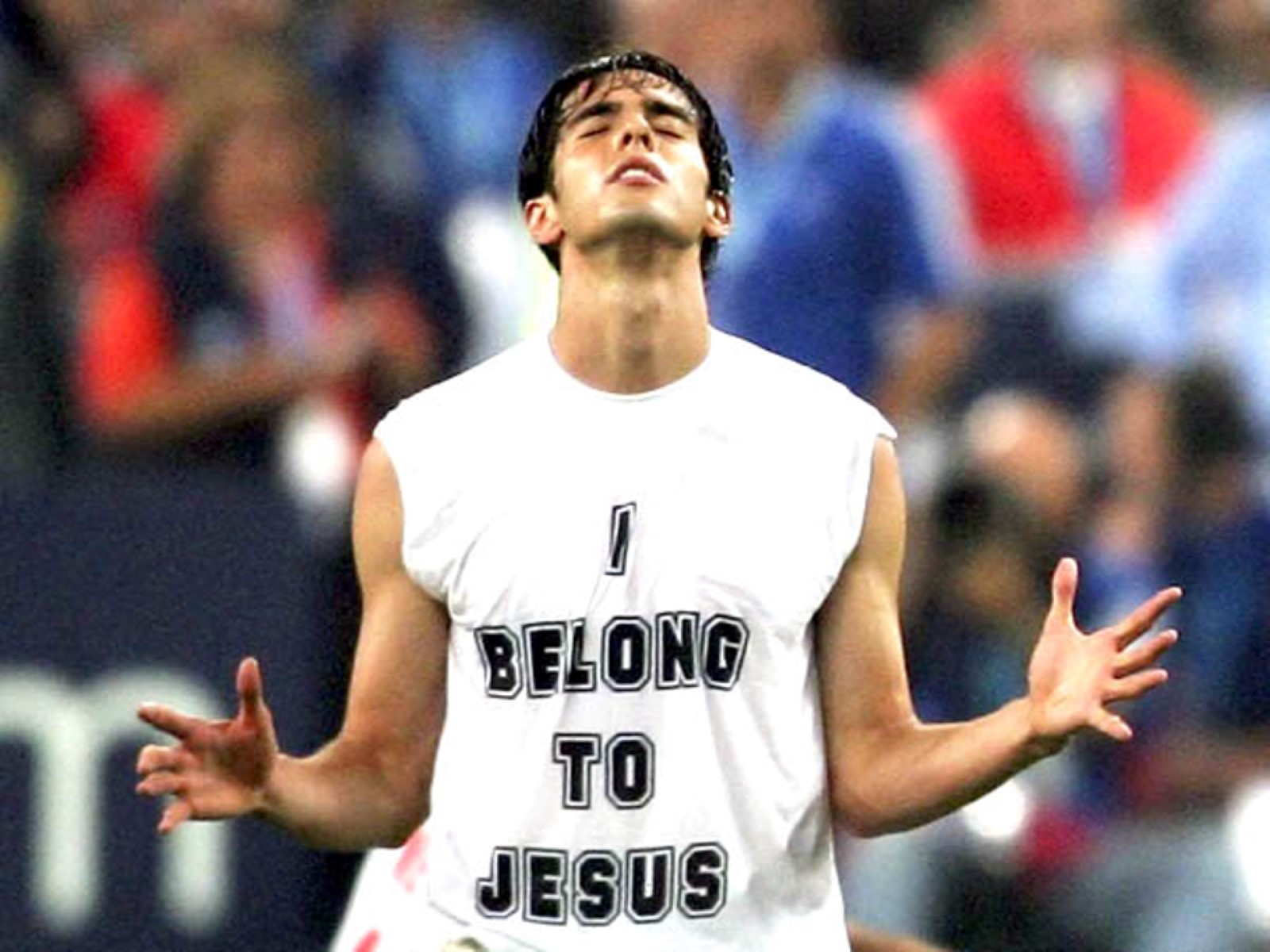 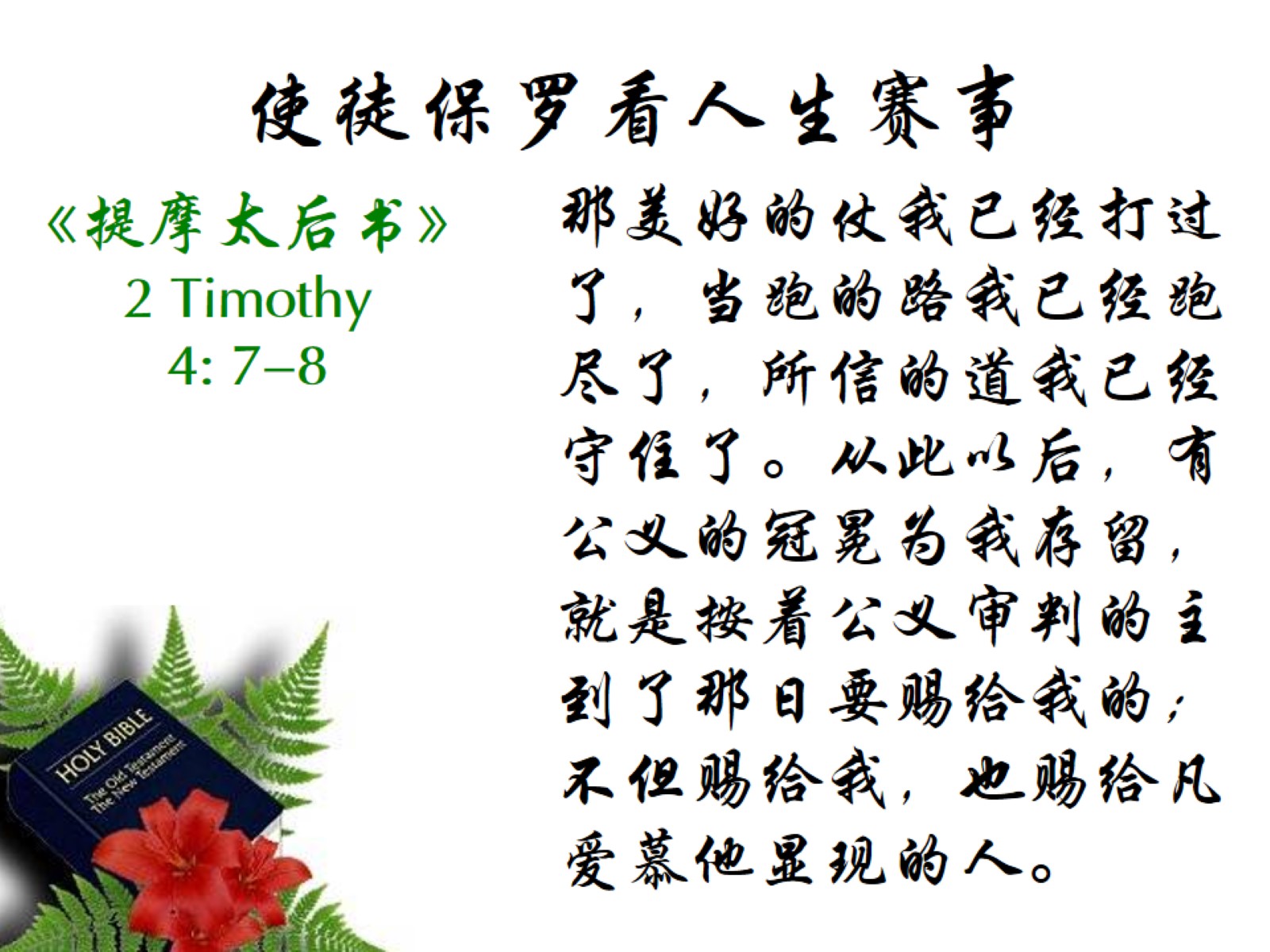